Zabawa  i terapia w Plastusiowie 25 lat 1992-2017Opracowała Ewa Marchlewska
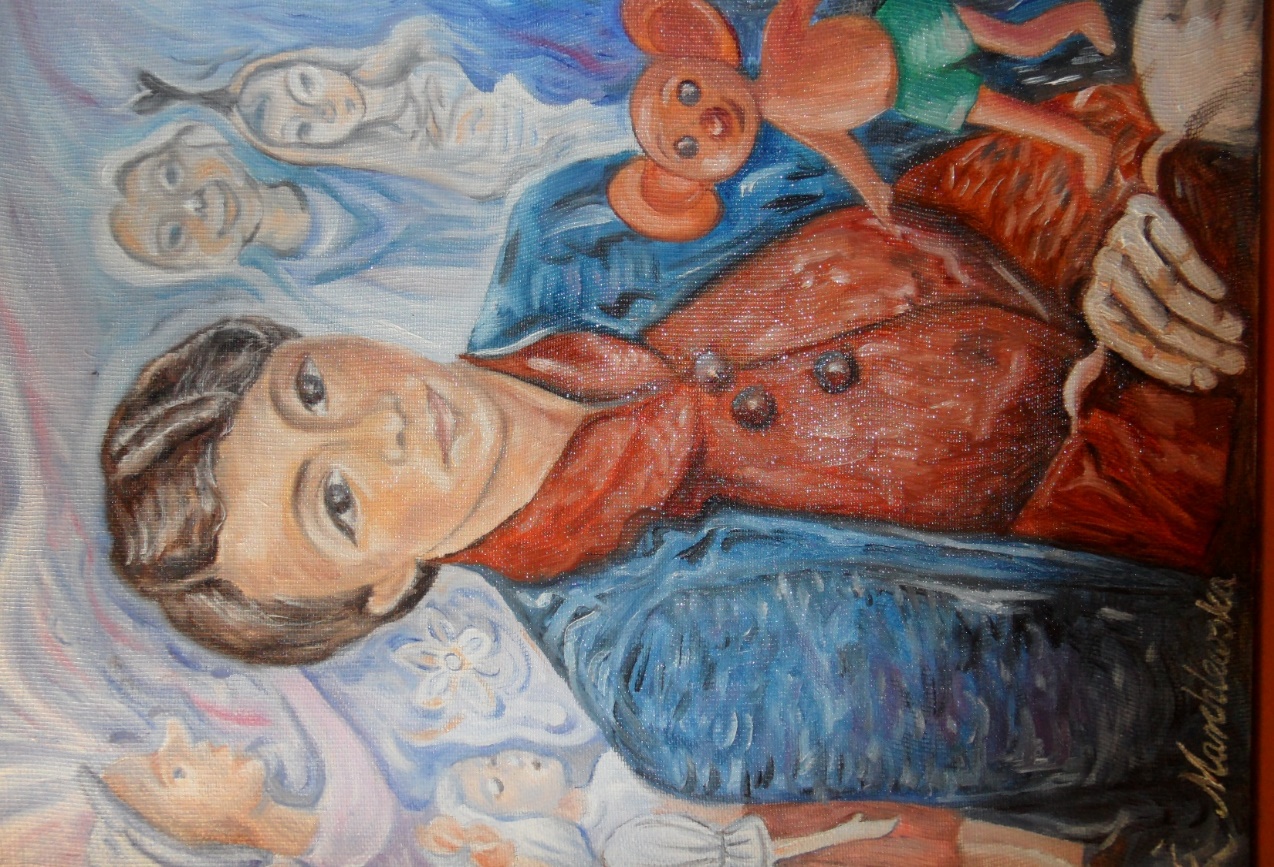 Budowa i odbiór przedszkola1992rok
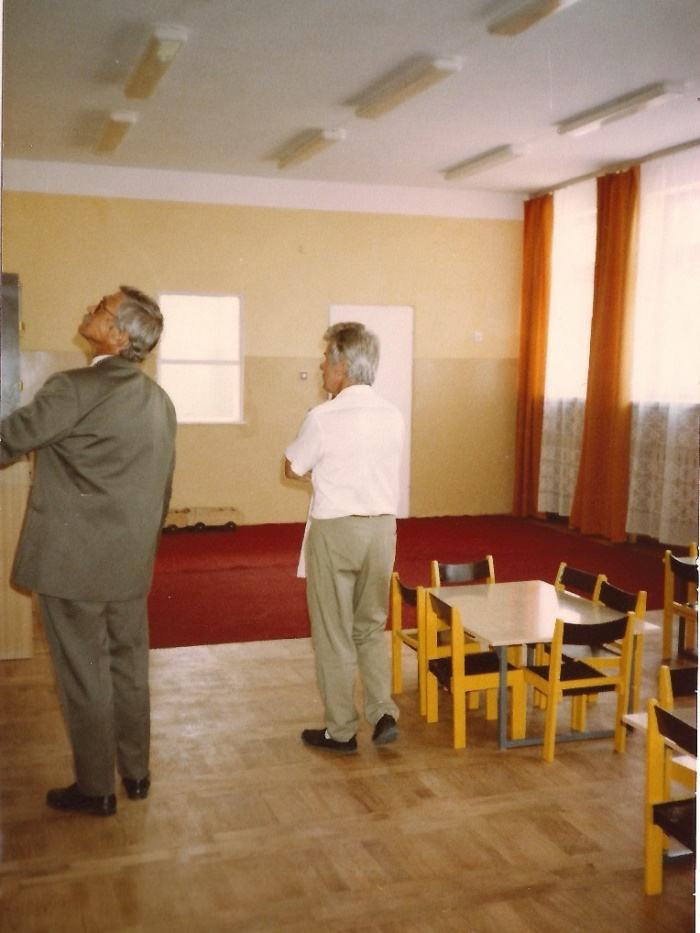 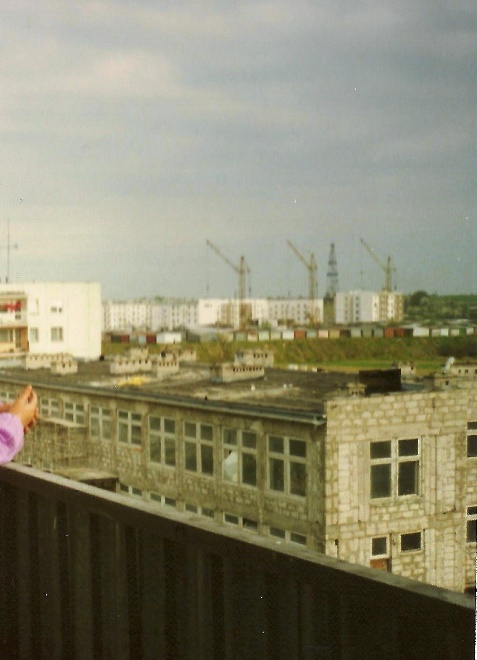 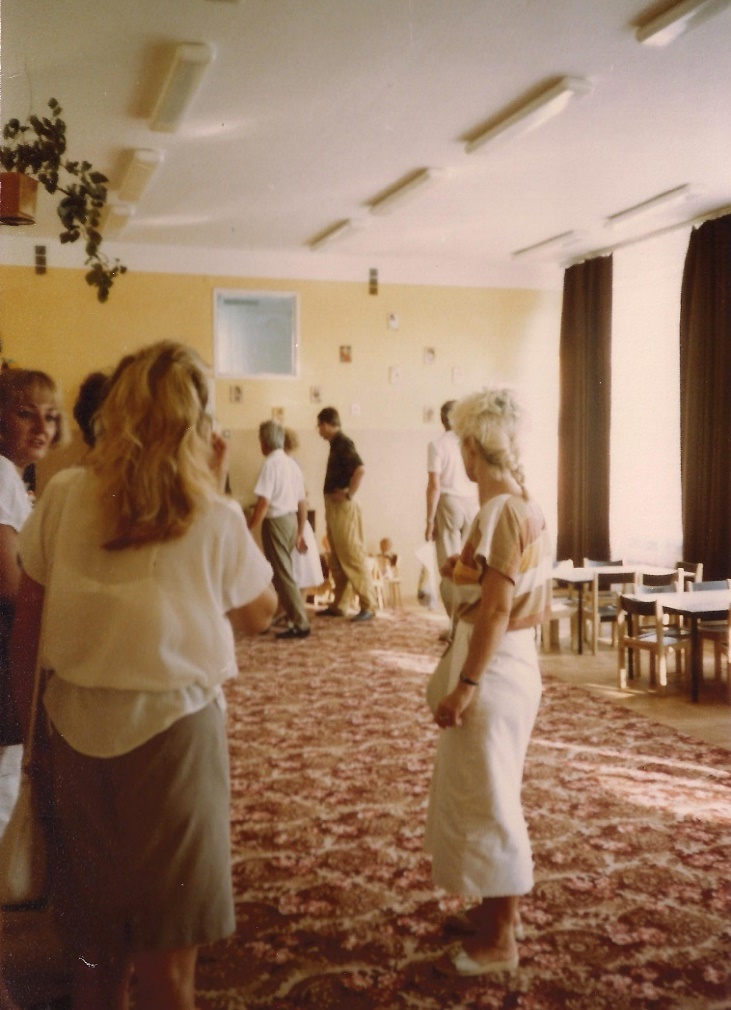 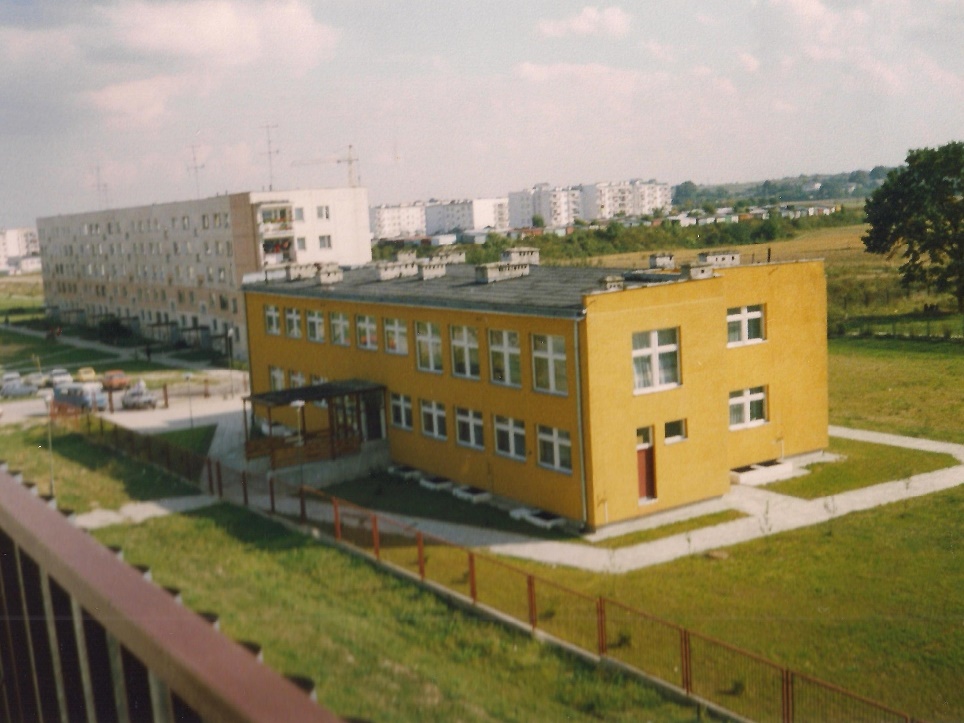 To nasze wspólne dzieło
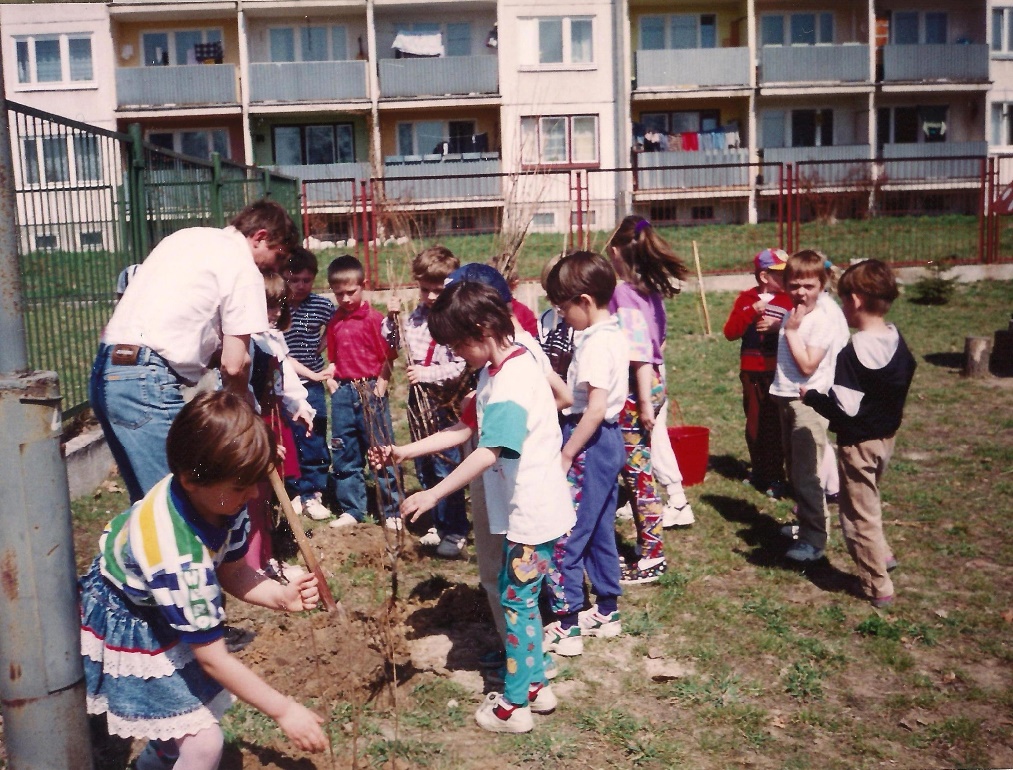 Nadanie imienia przedszkolu 2002r.
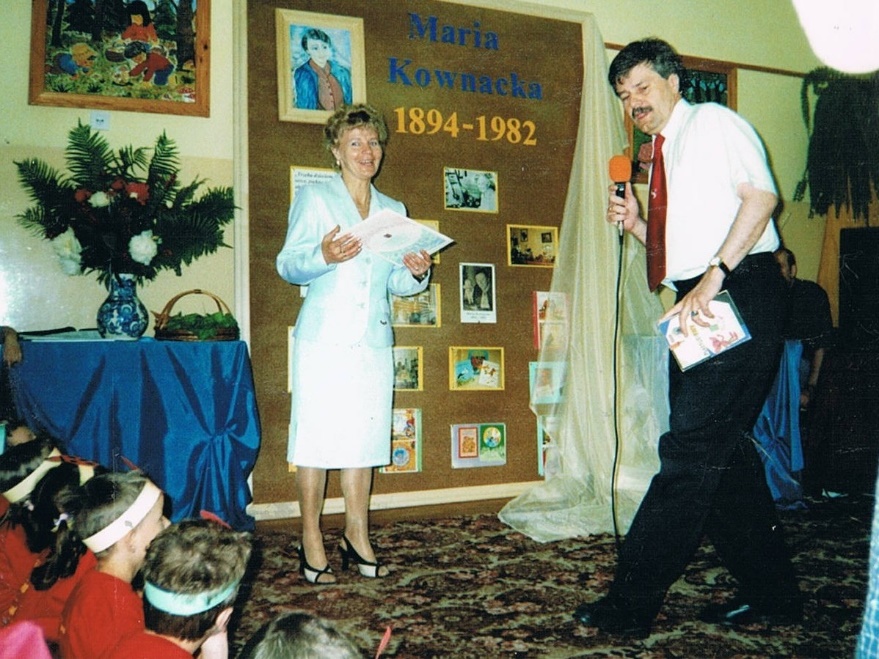 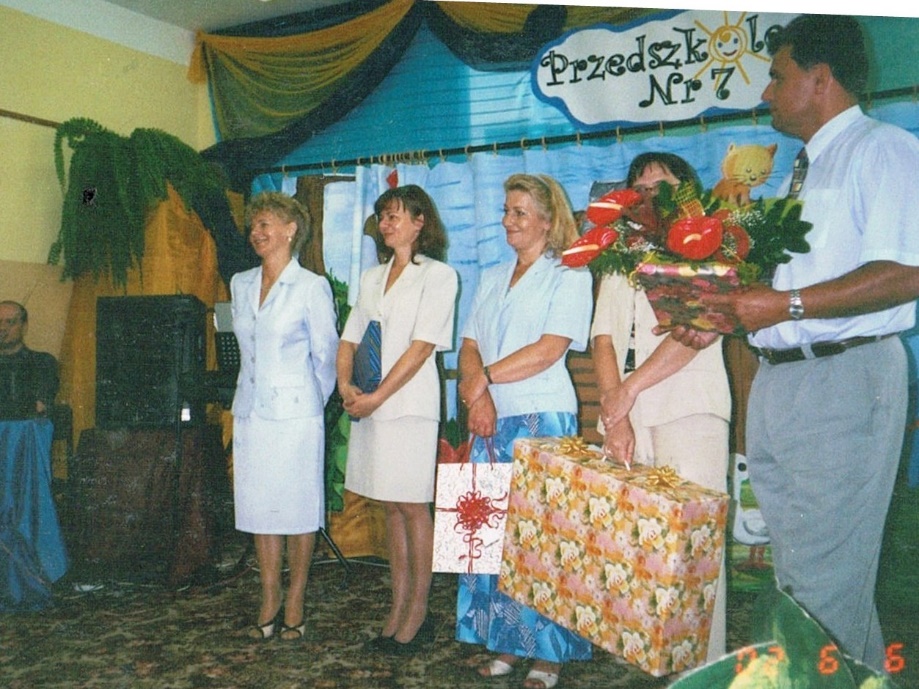 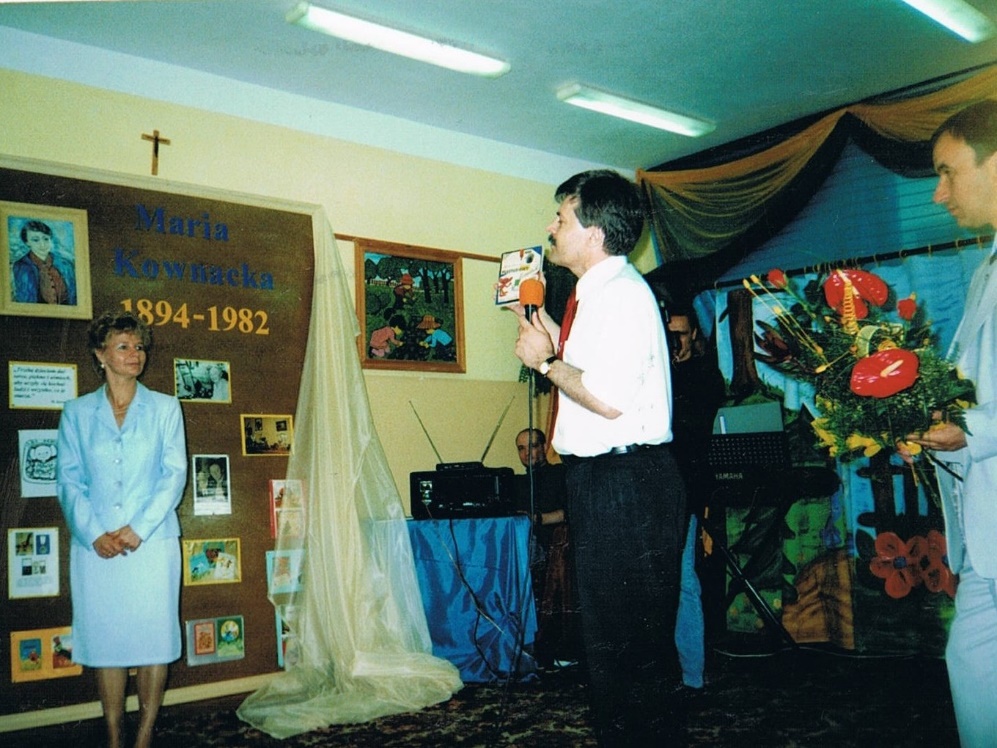 Jubileusz w „Siódemce” – XX istnienia przedszkola.
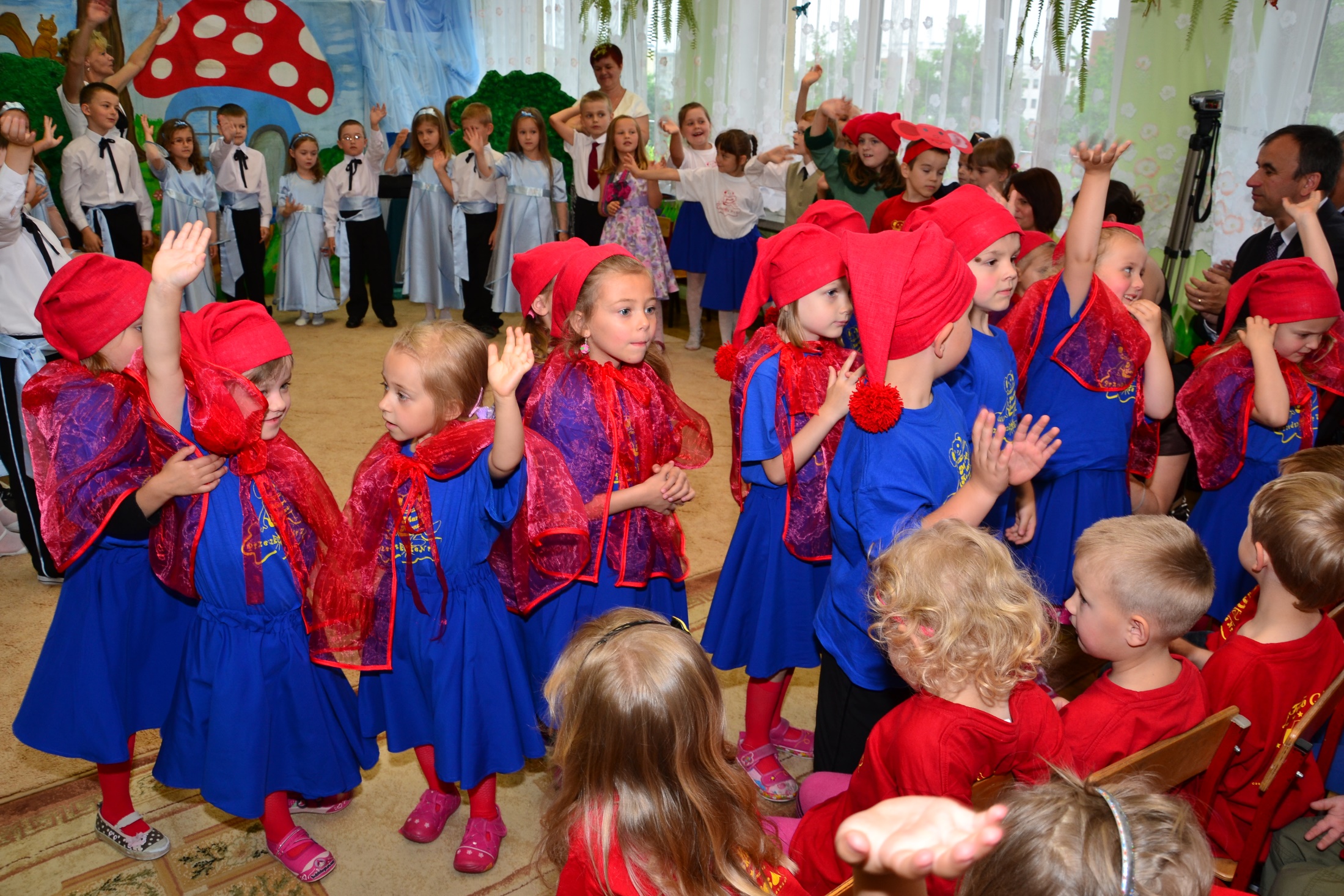 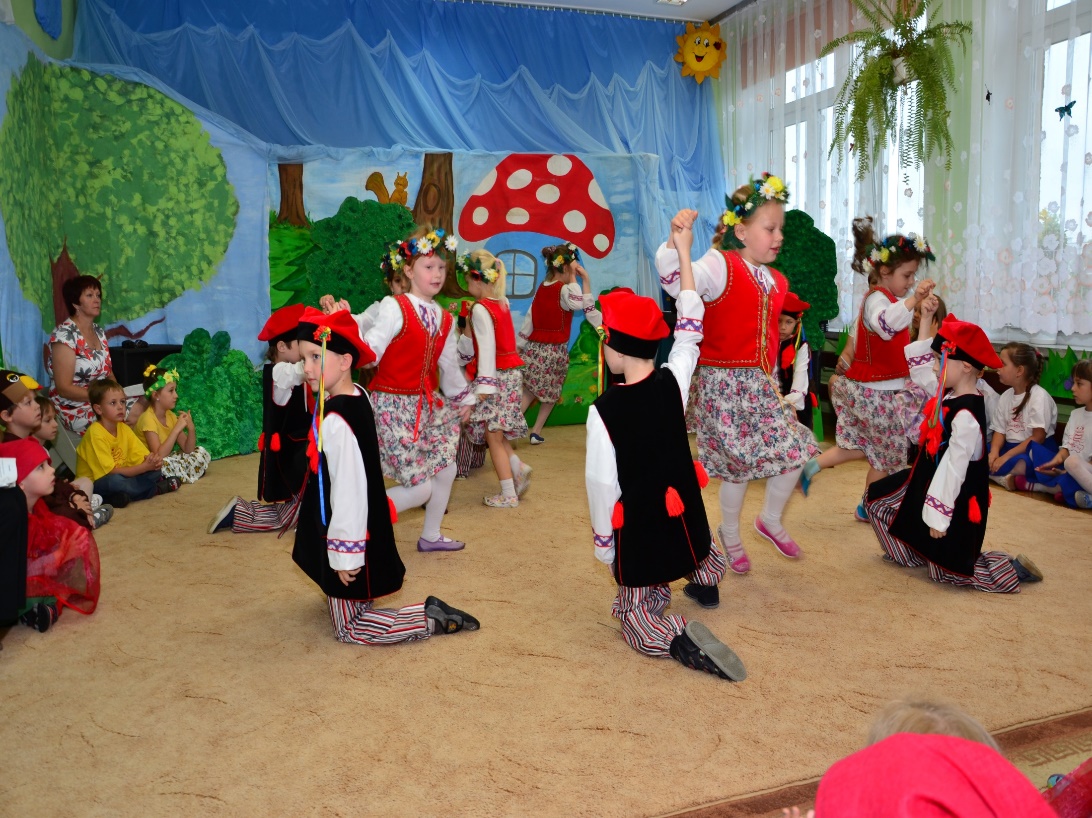 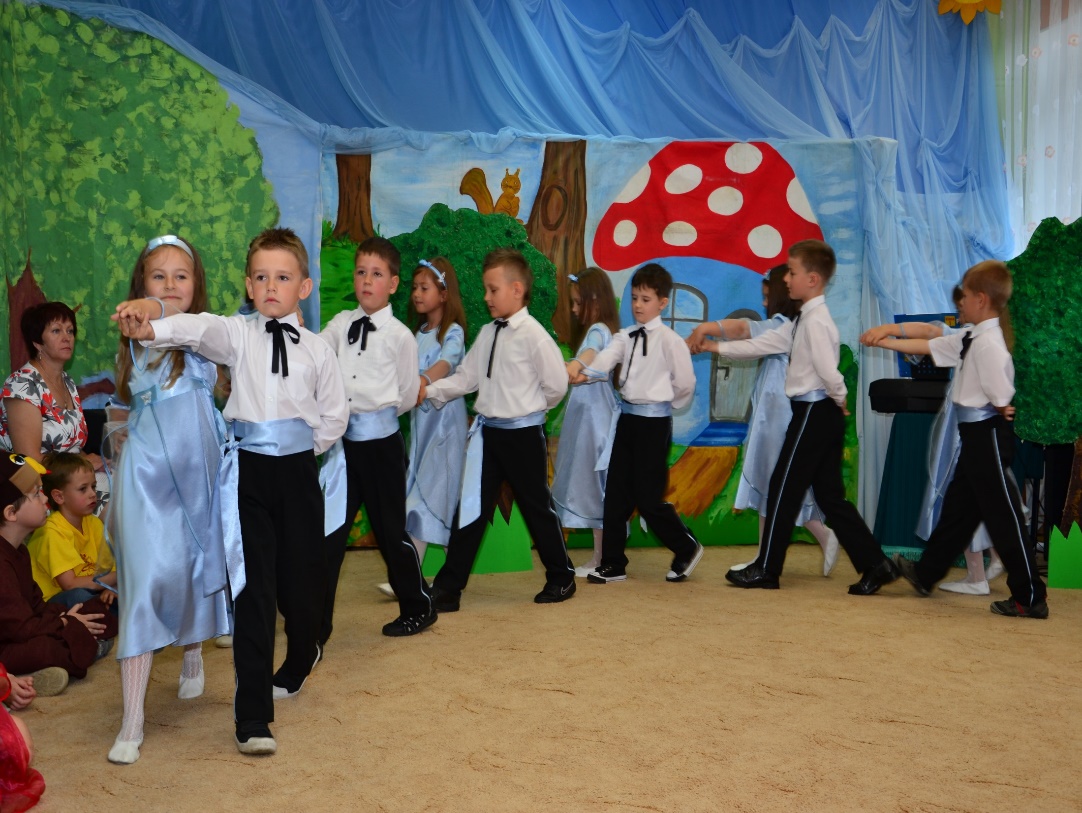 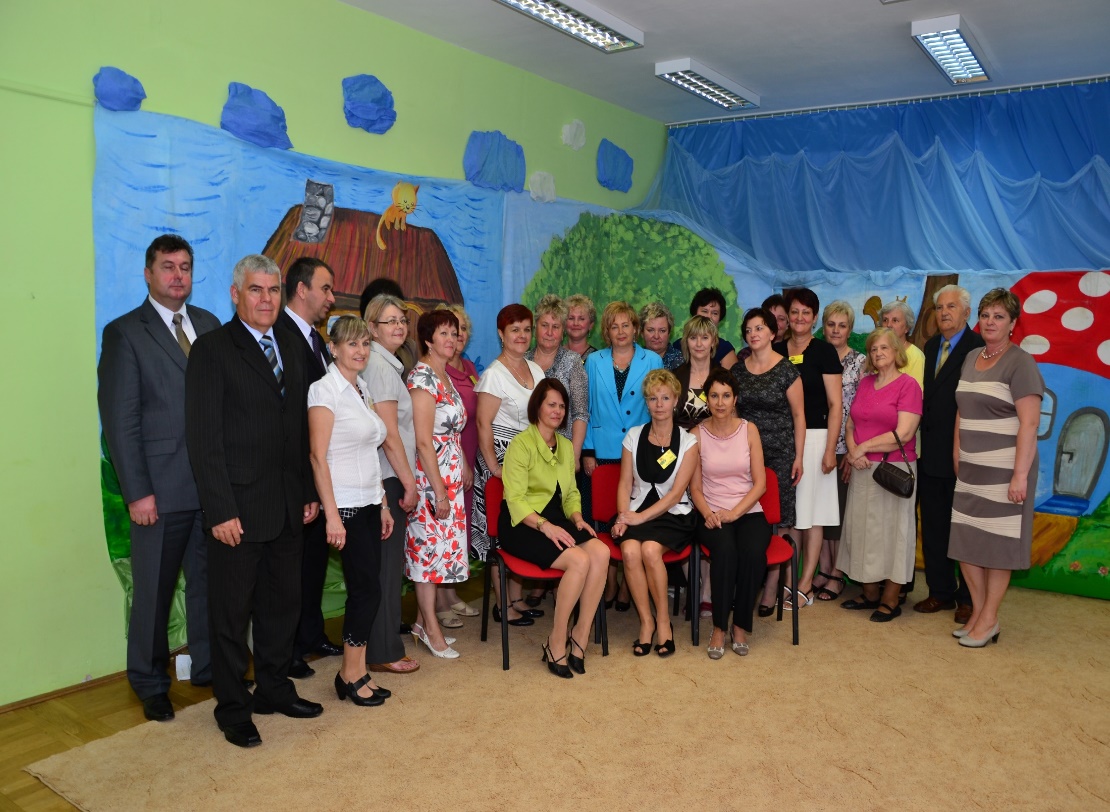 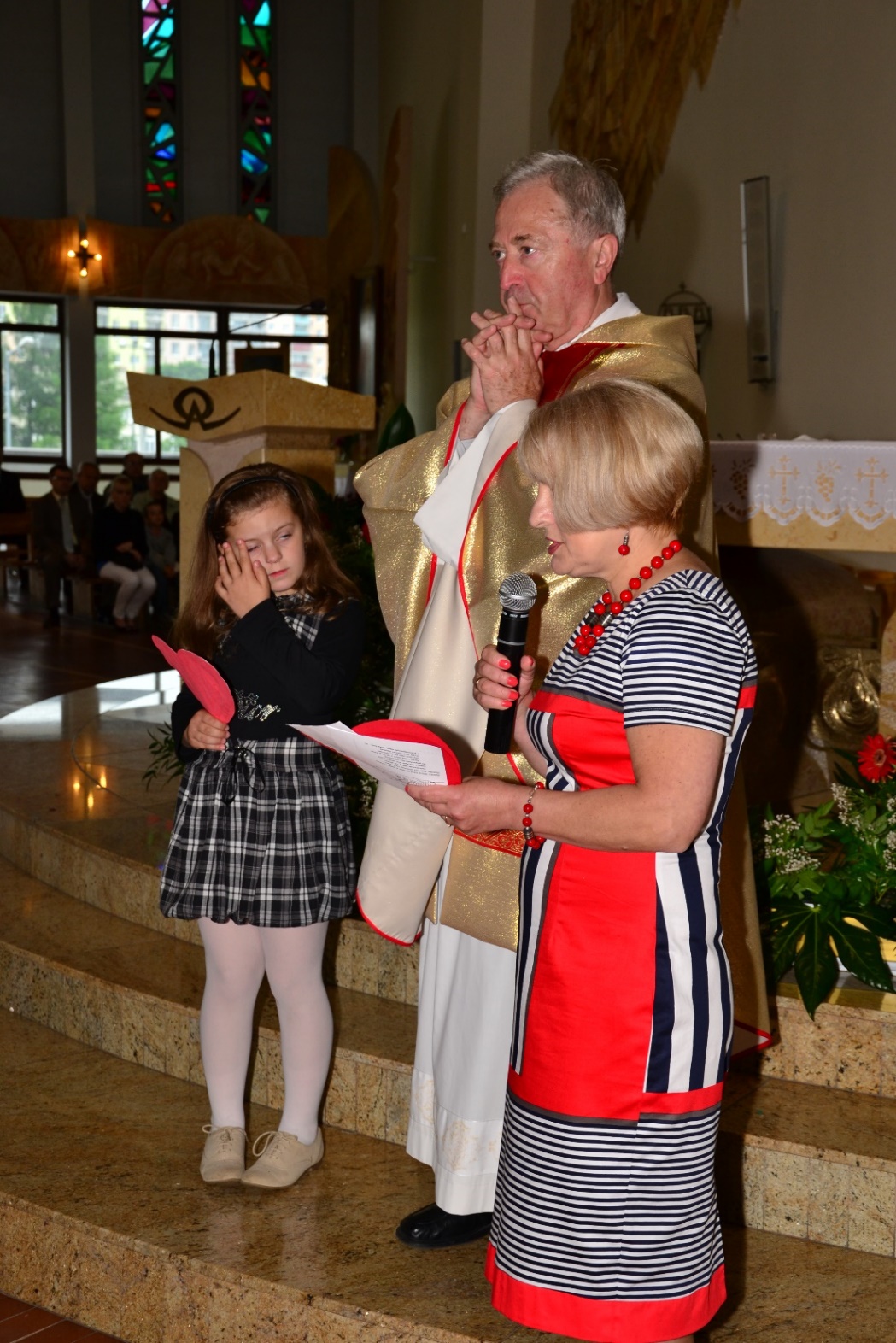 Święto Pieczonego Ziemniaka- festyn rodzinny
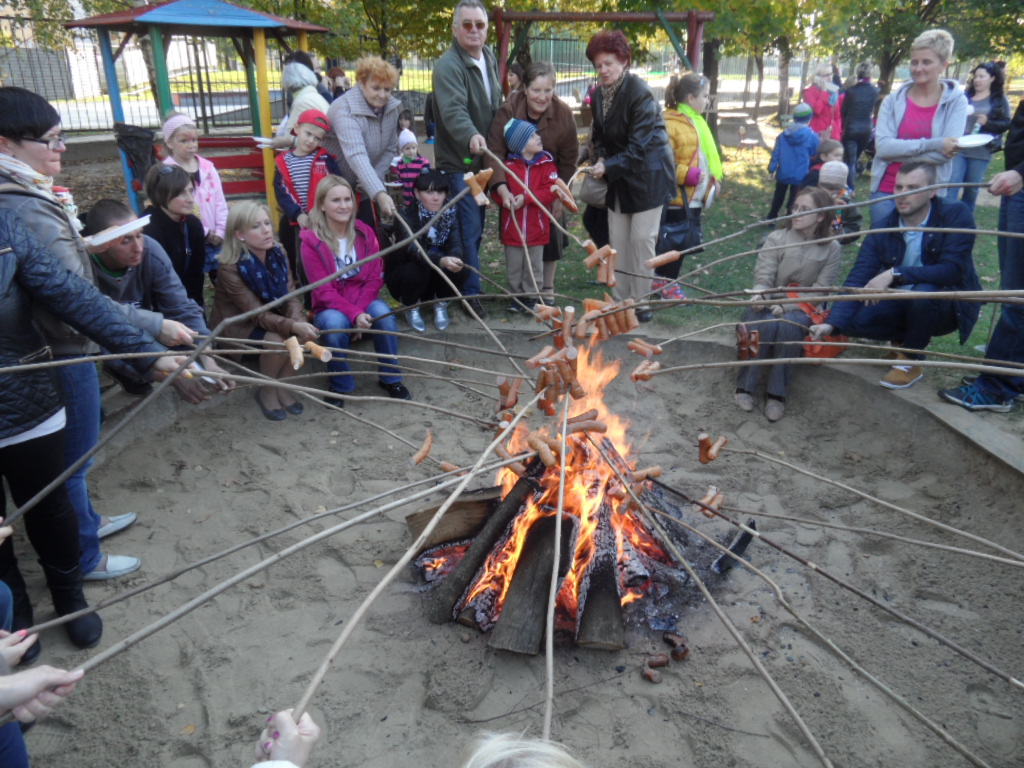 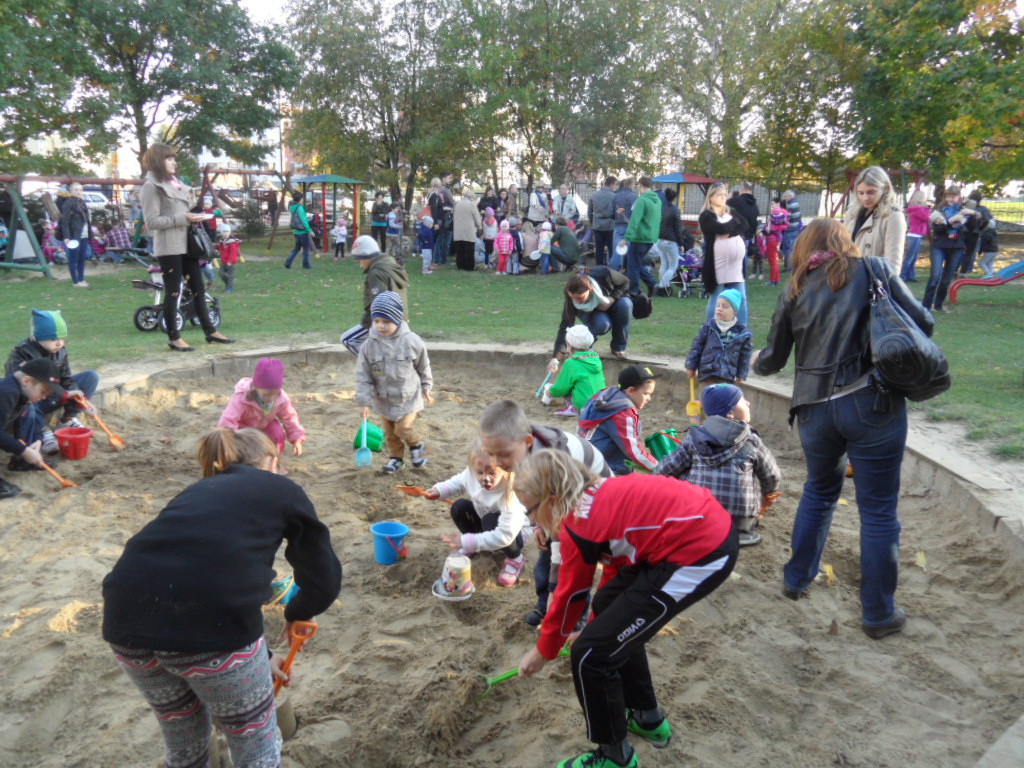 Konkurs rodzinny „ Warzywne zwierzaki - cudaki”
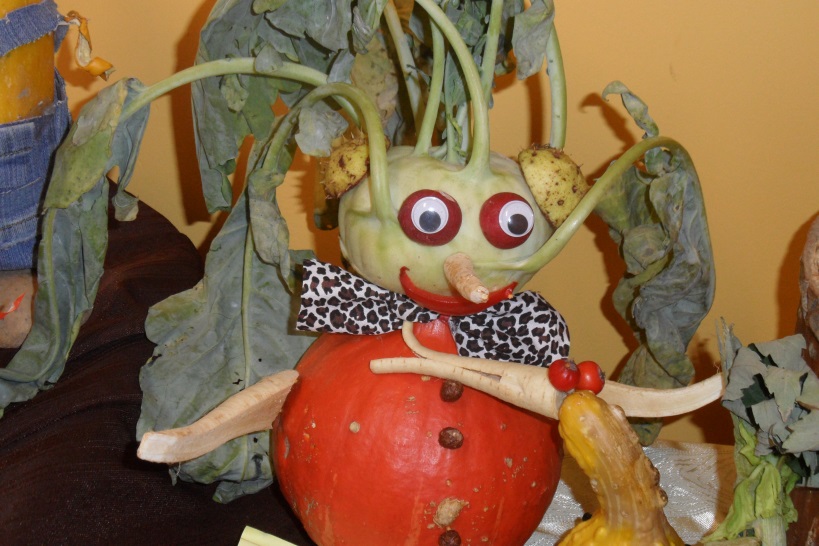 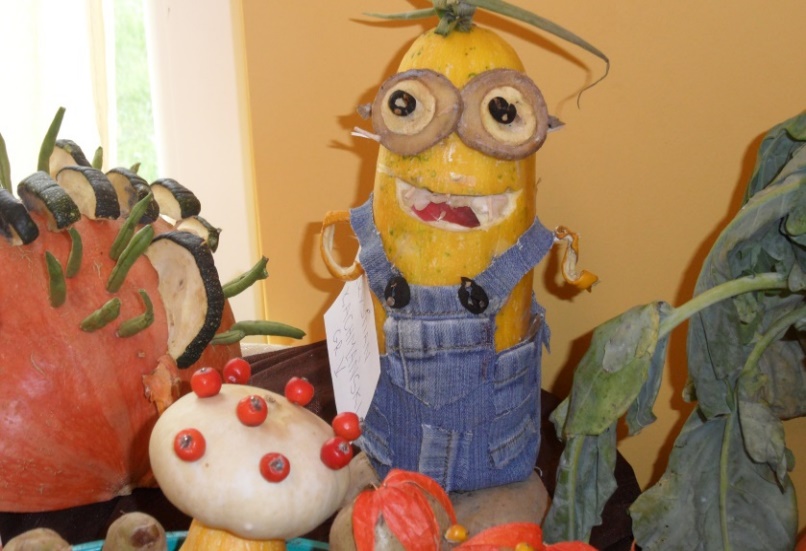 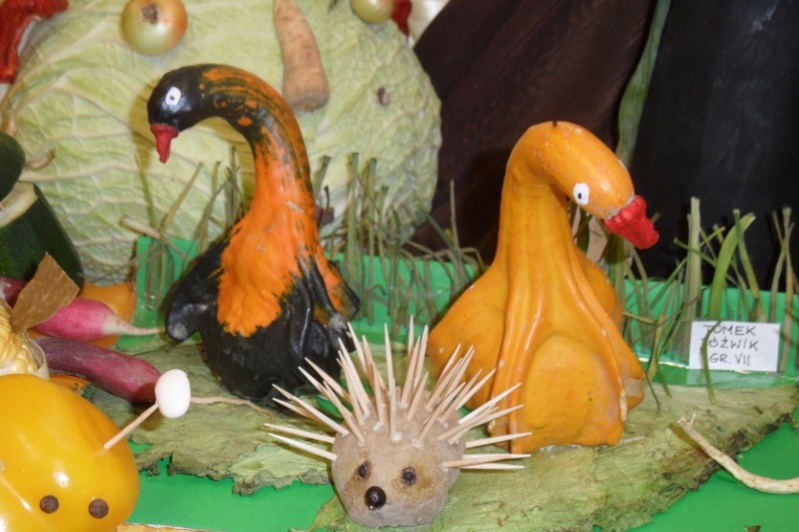 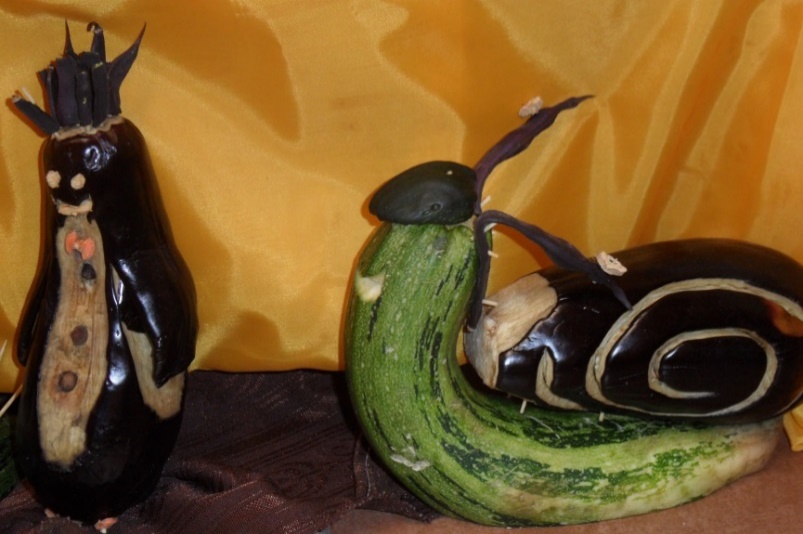 Spotkania z Witaminkiem w ramach programu edukacji zdrowotnej „ Z witamnkiem dbam o zdrowie”
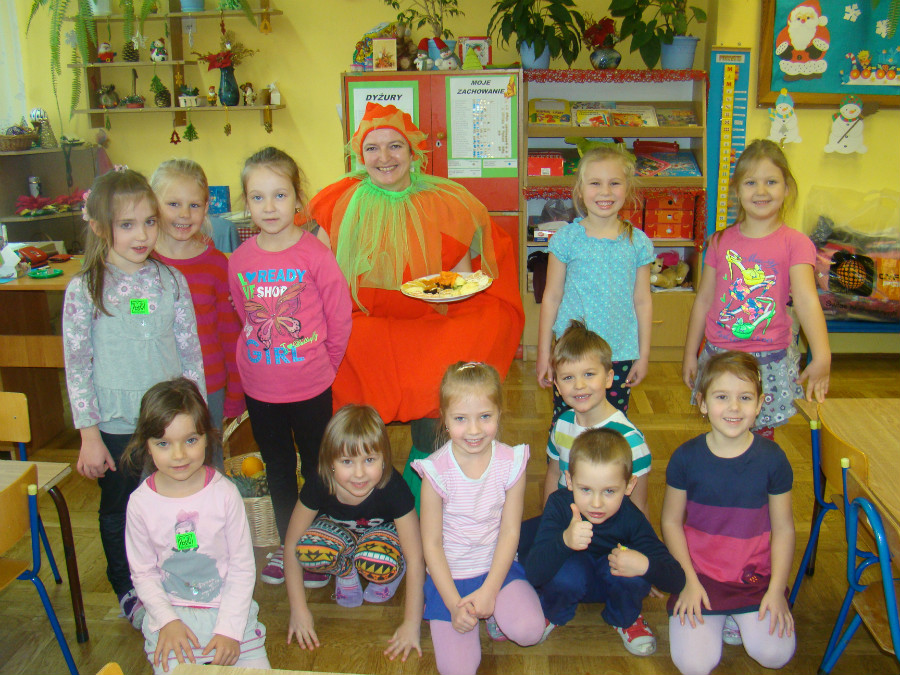 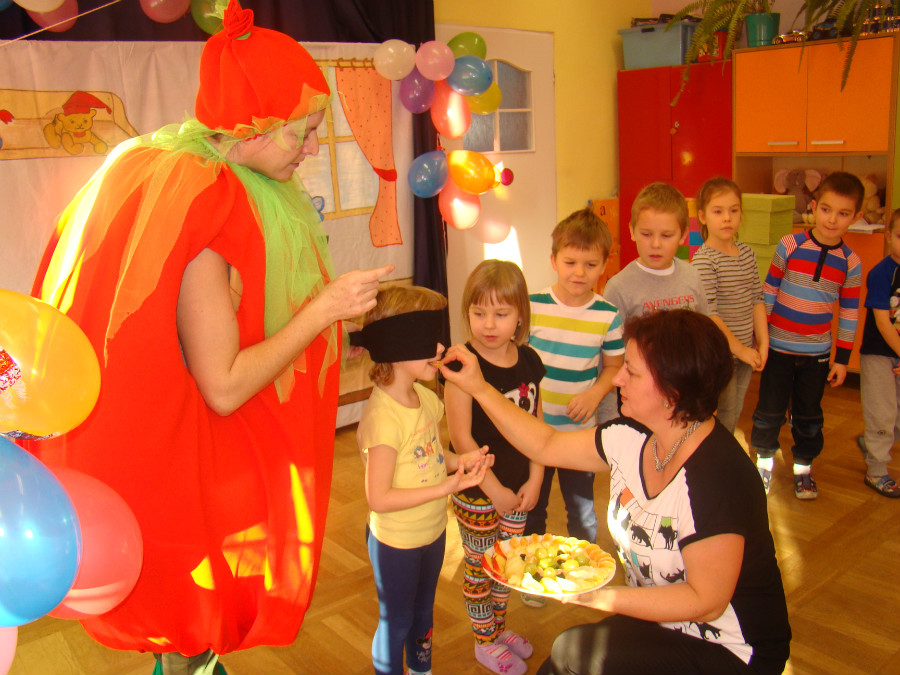 Wizyta żołnierzy AK w przedszkolu w ramach realizacji zadań z zakresu edukacji patriotycznej.
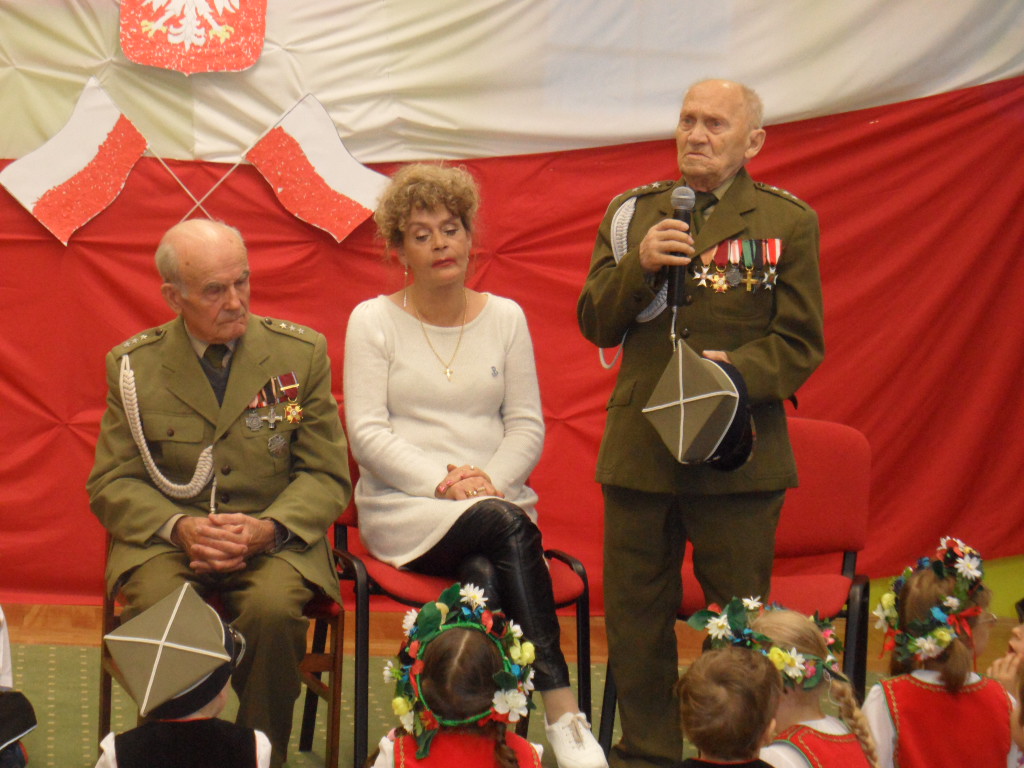 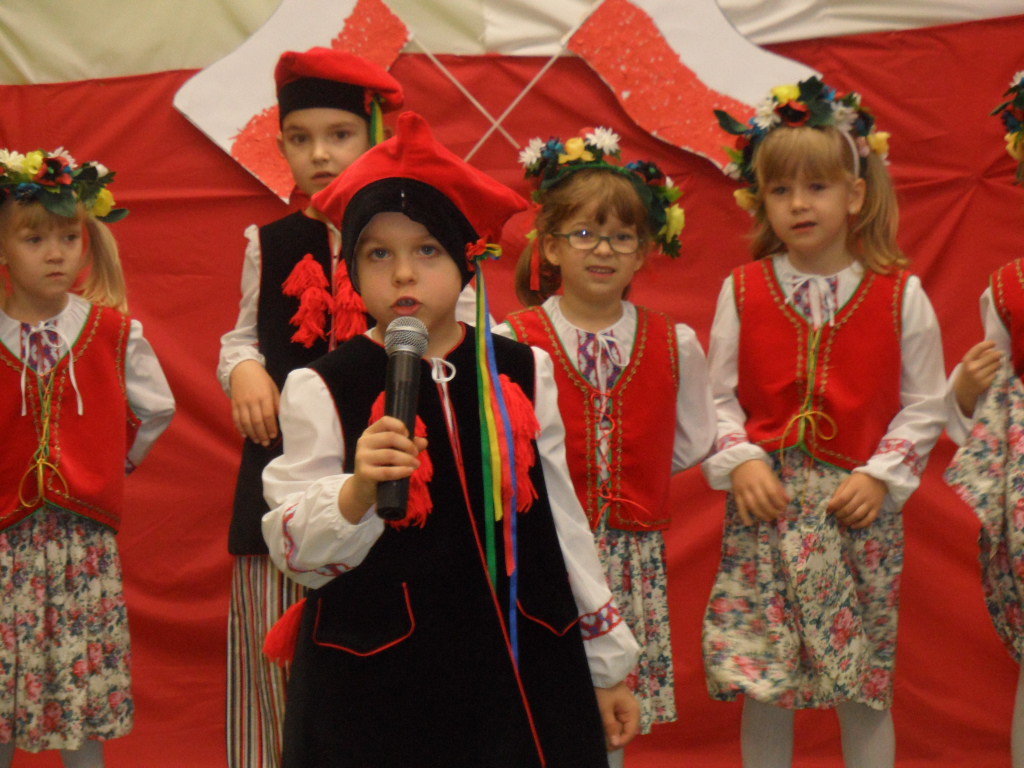 Spotkania patriotyczne
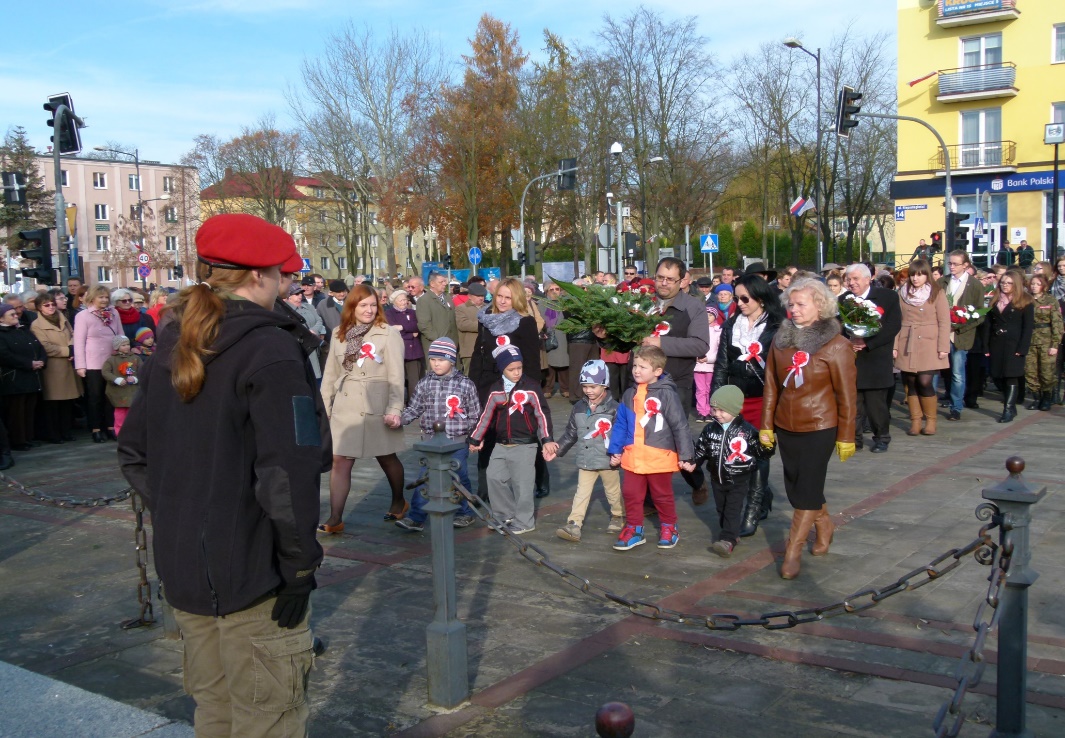 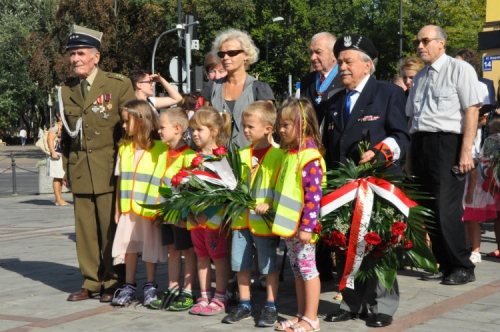 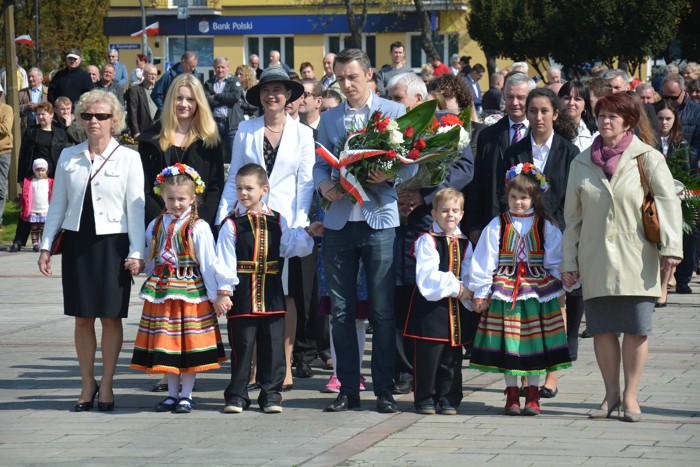 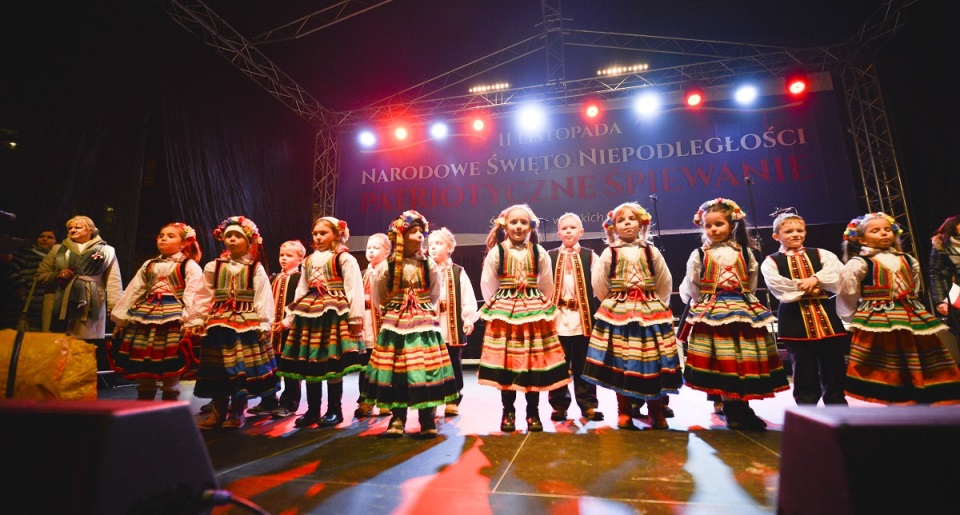 Pasowanie na Przedszkolaka
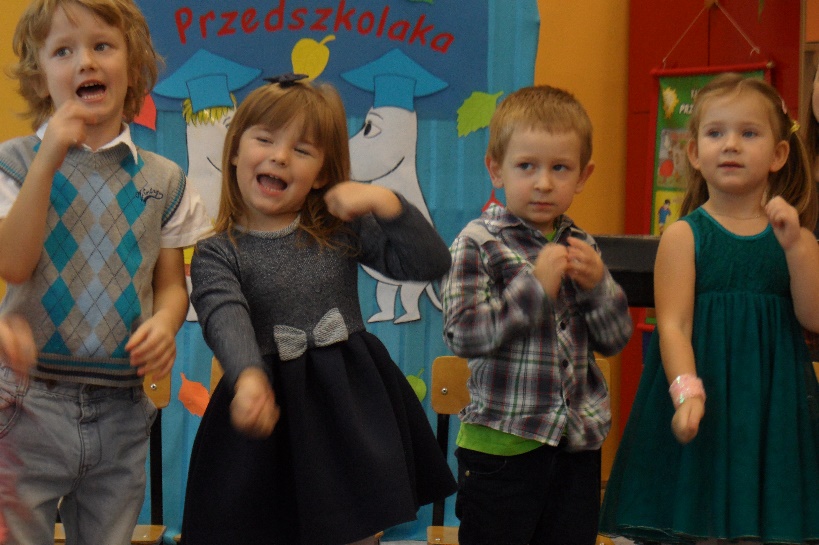 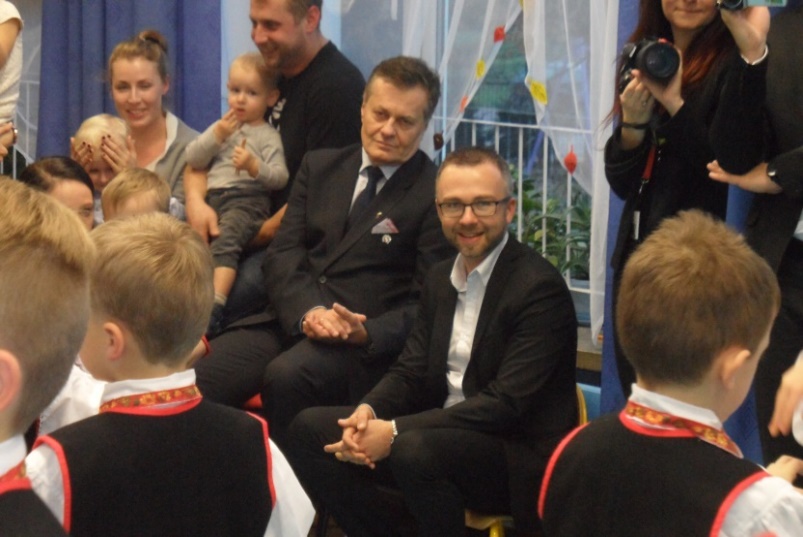 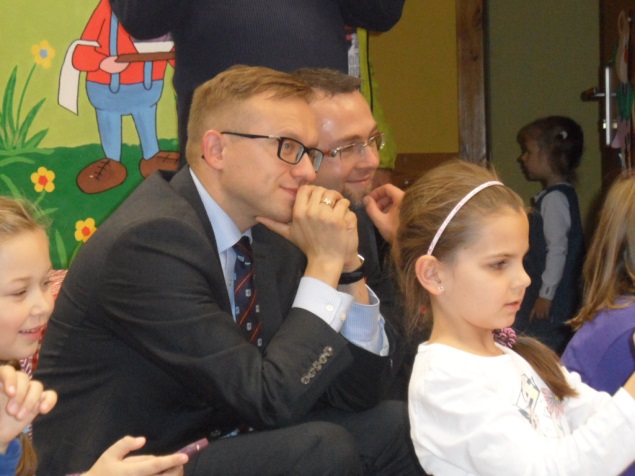 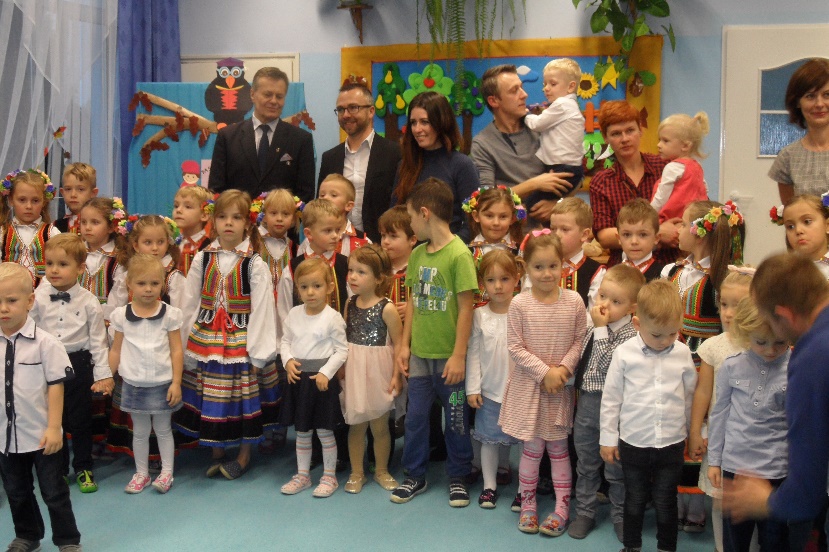 Zajęcia otwarte dla rodziców i pracowników Poradni        Psychologiczno-Pedagogicznej w Świdniku ( październik- maj)
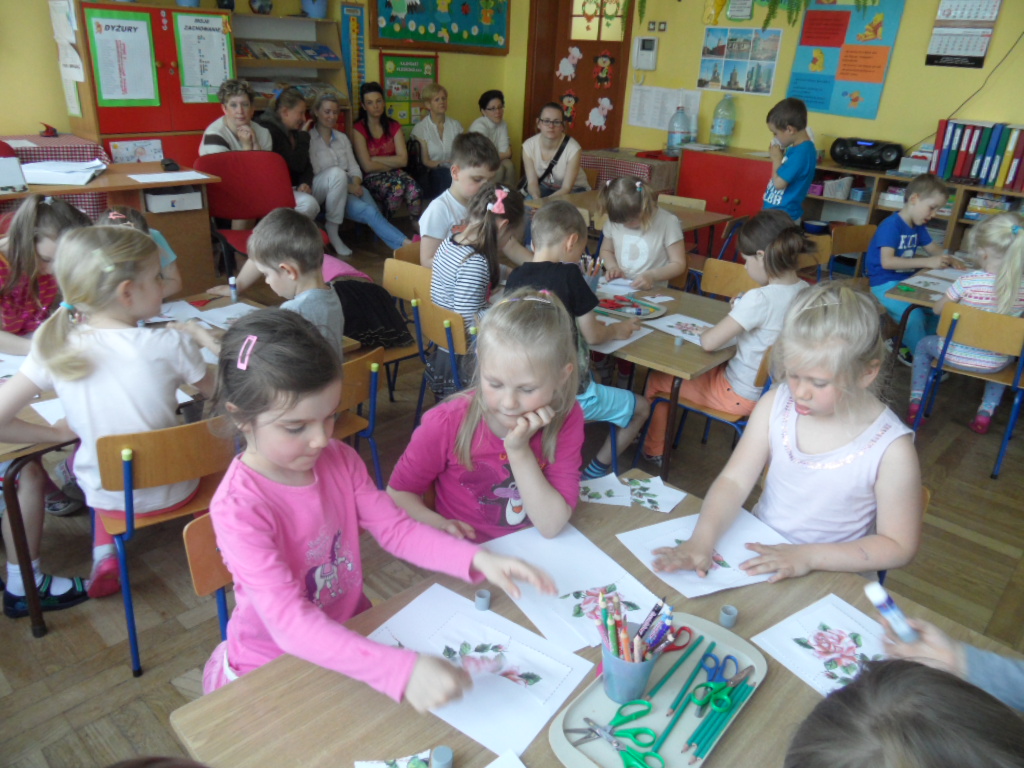 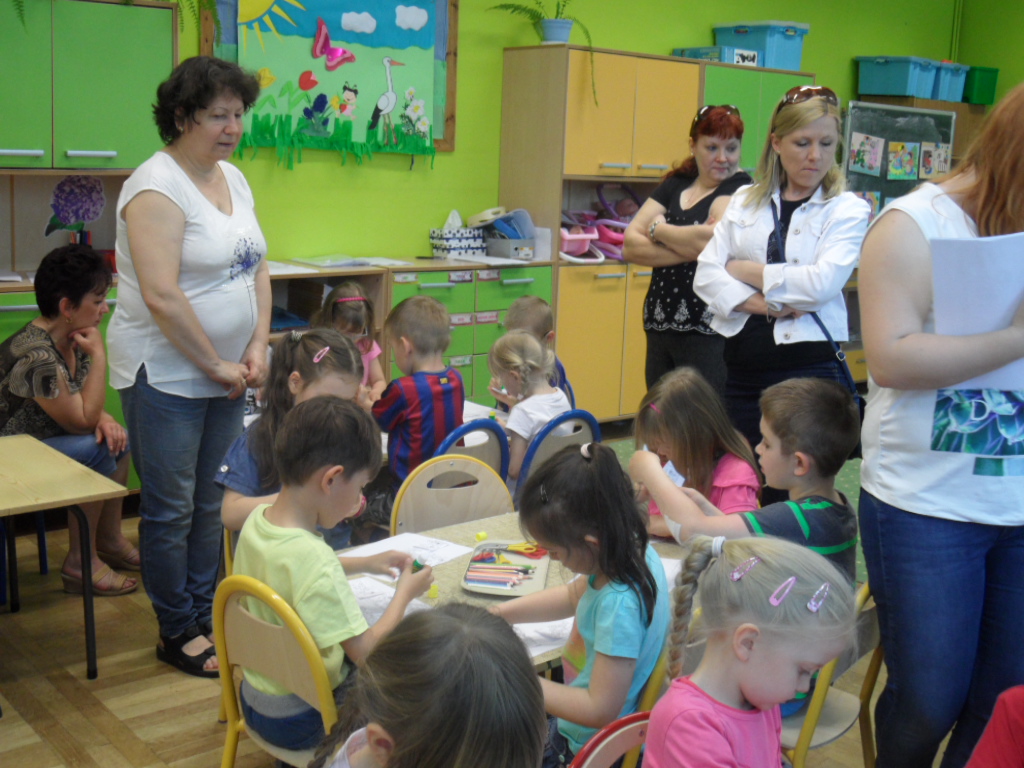 Z wizytą w Miejskim Centrum Usług Socjalnych- spotkania pokoleń.
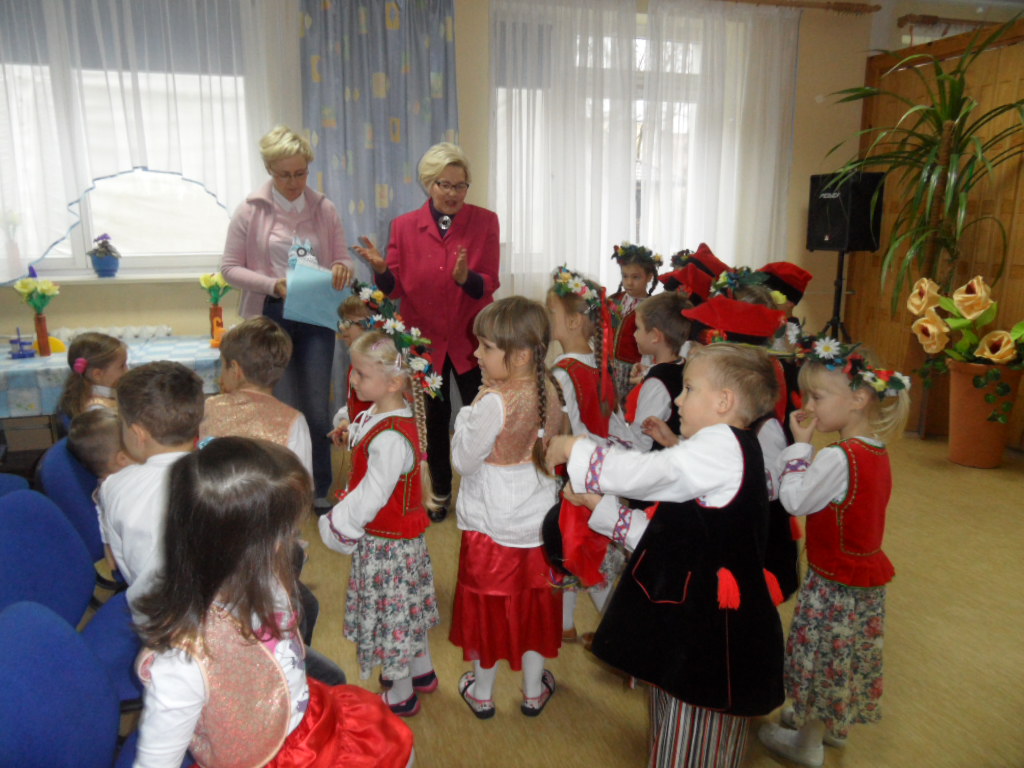 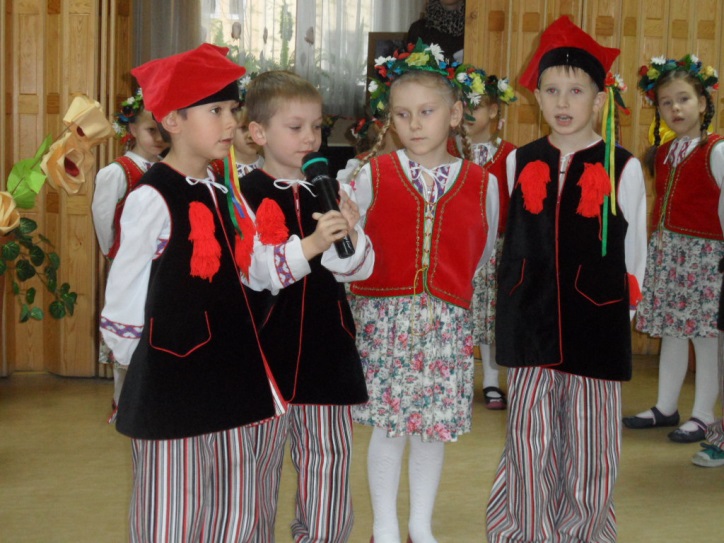 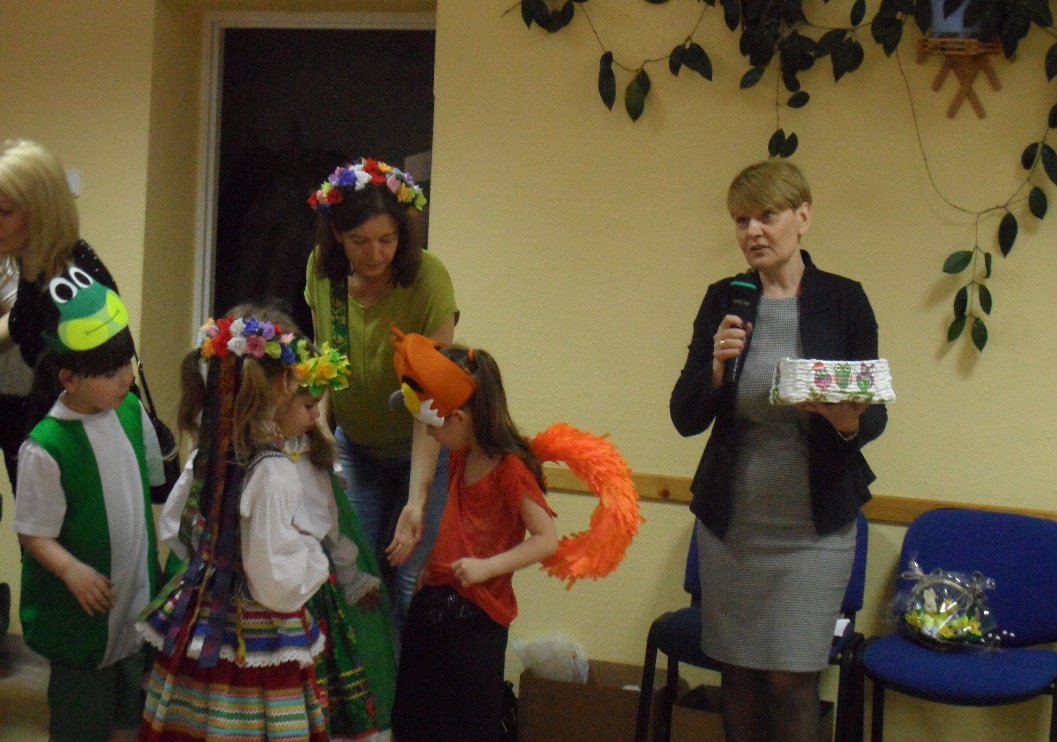 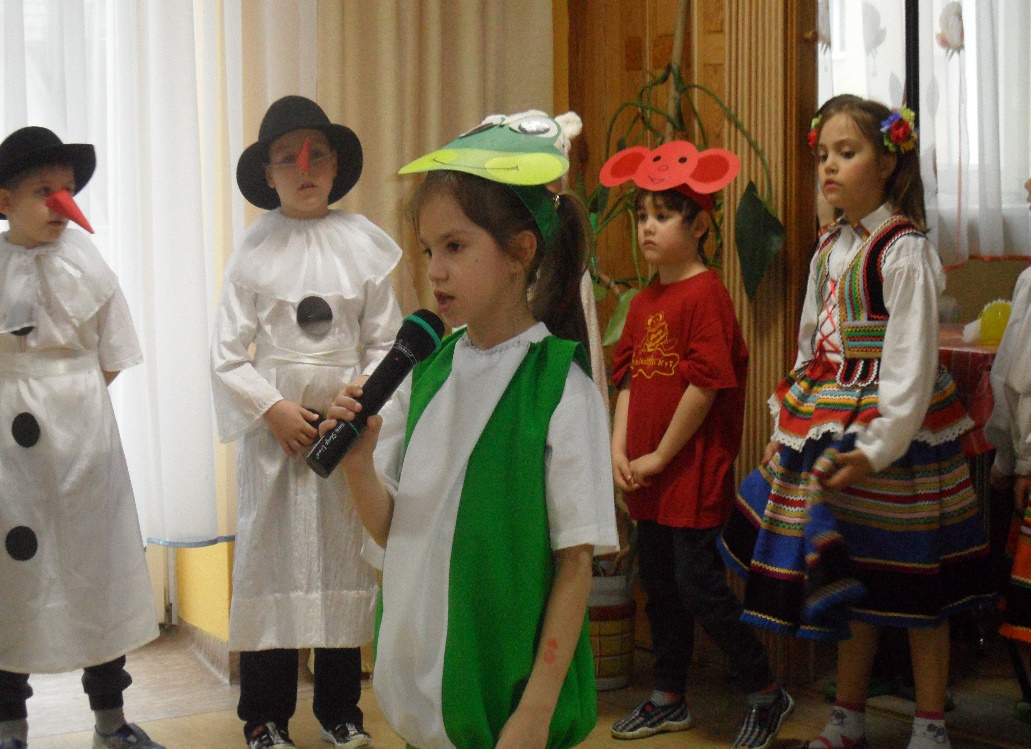 Akcje charytatywne- „ Zbieramy dla Jasia”
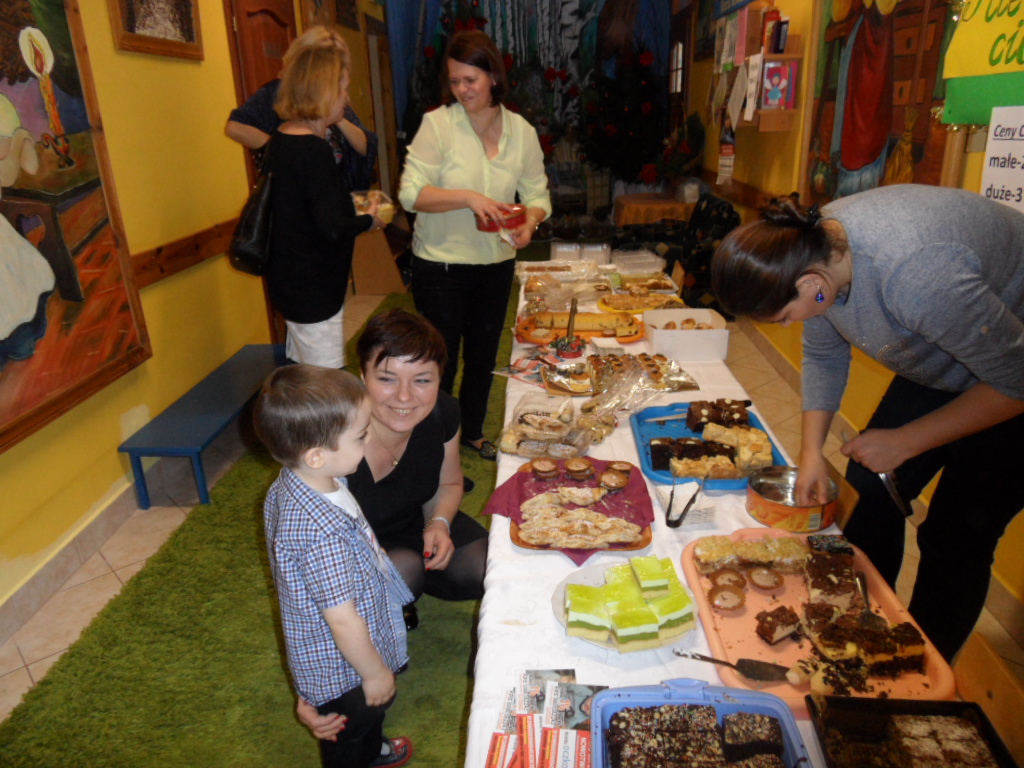 Warsztaty dla rodziców
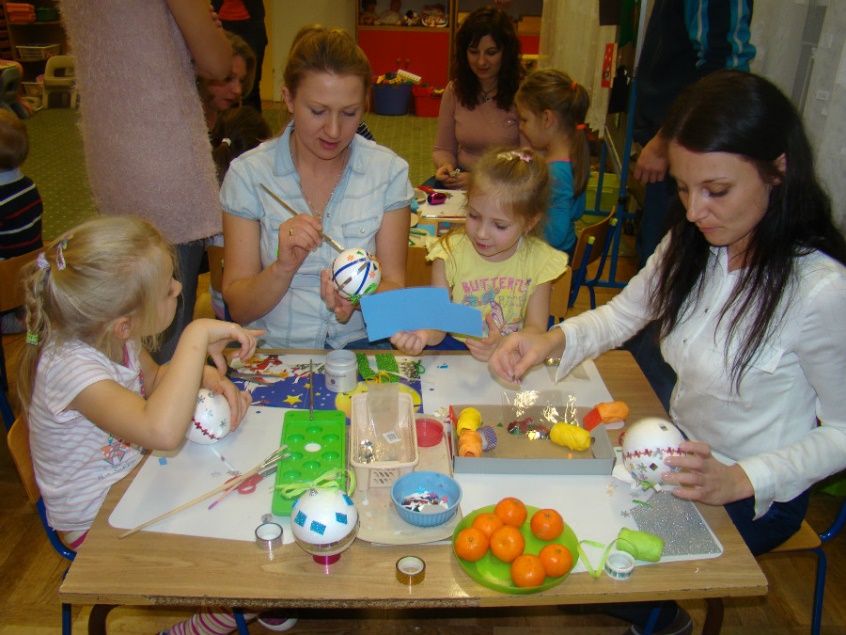 Przedszkolne kolędowanie
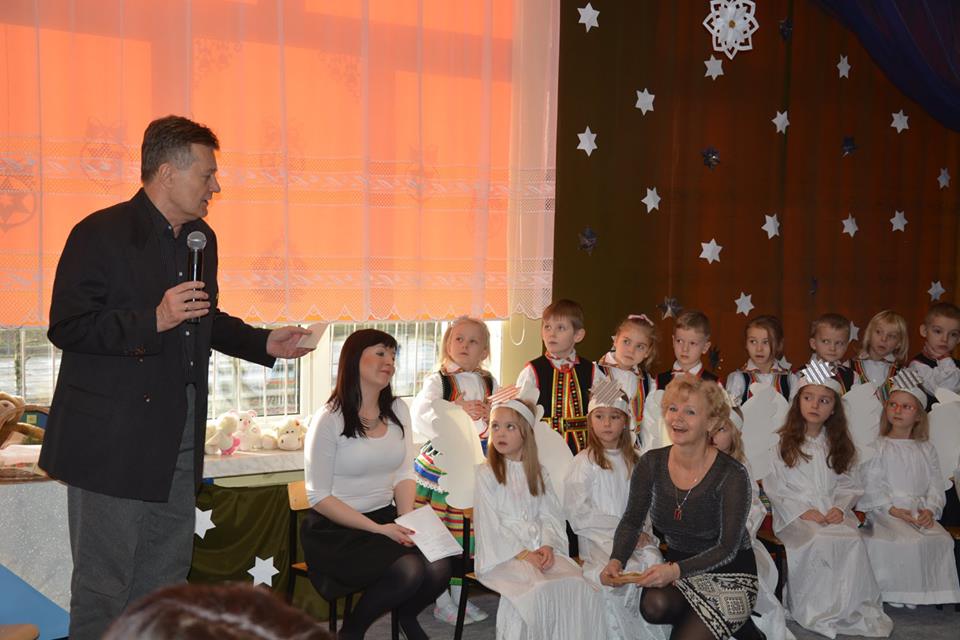 Kolędowania ciąg dalszy
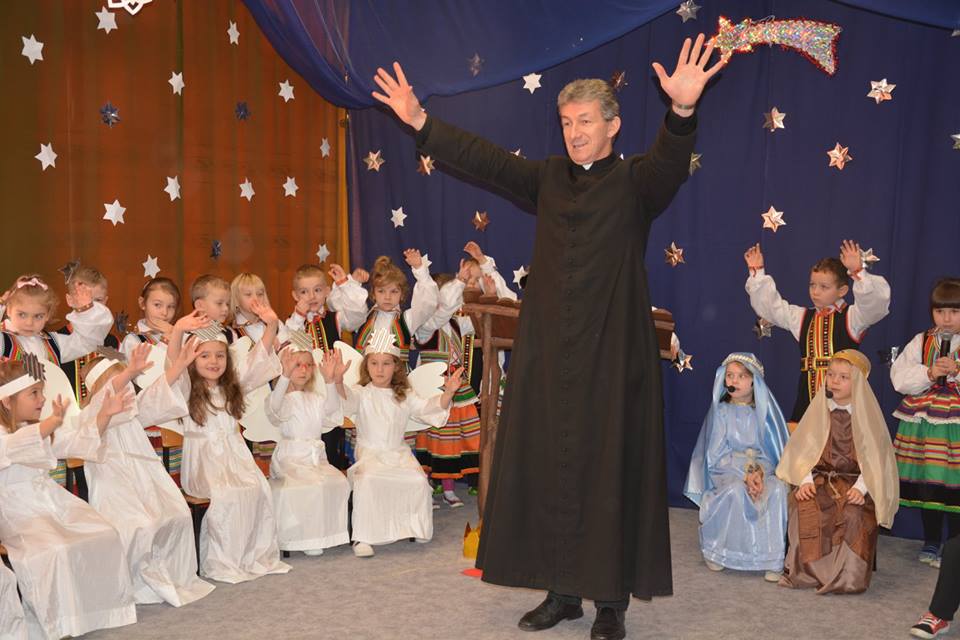 Jasełka w kościele
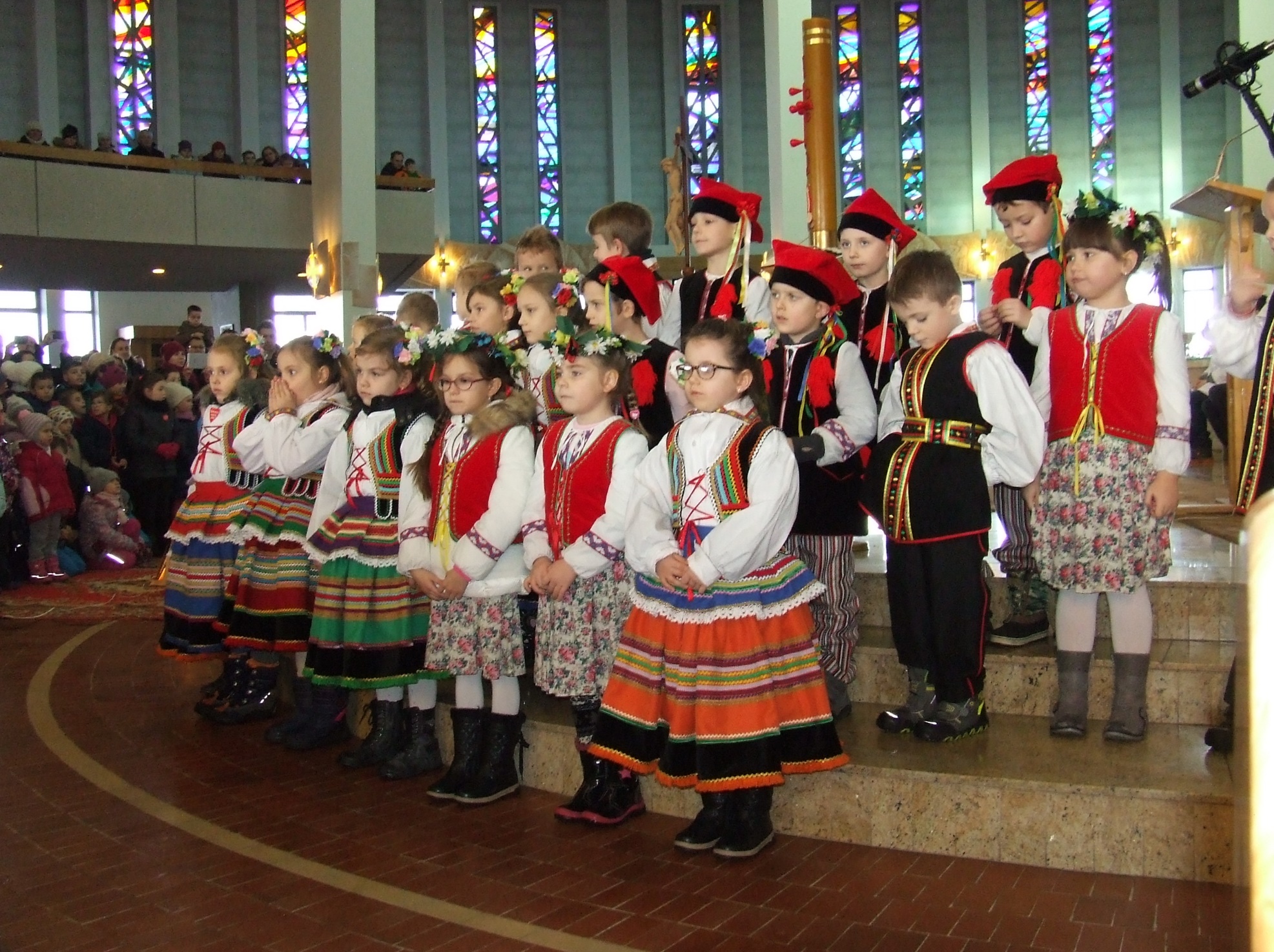 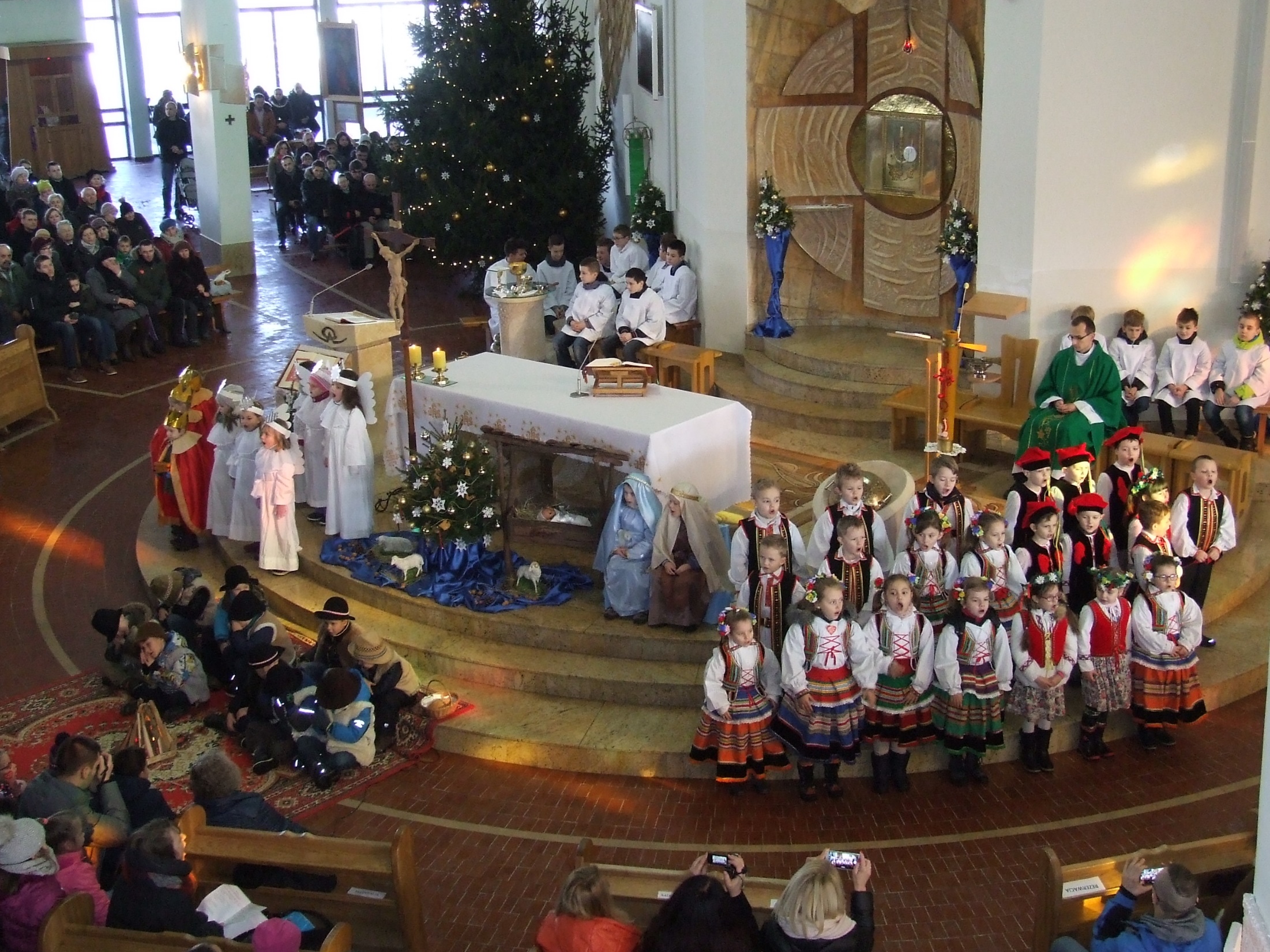 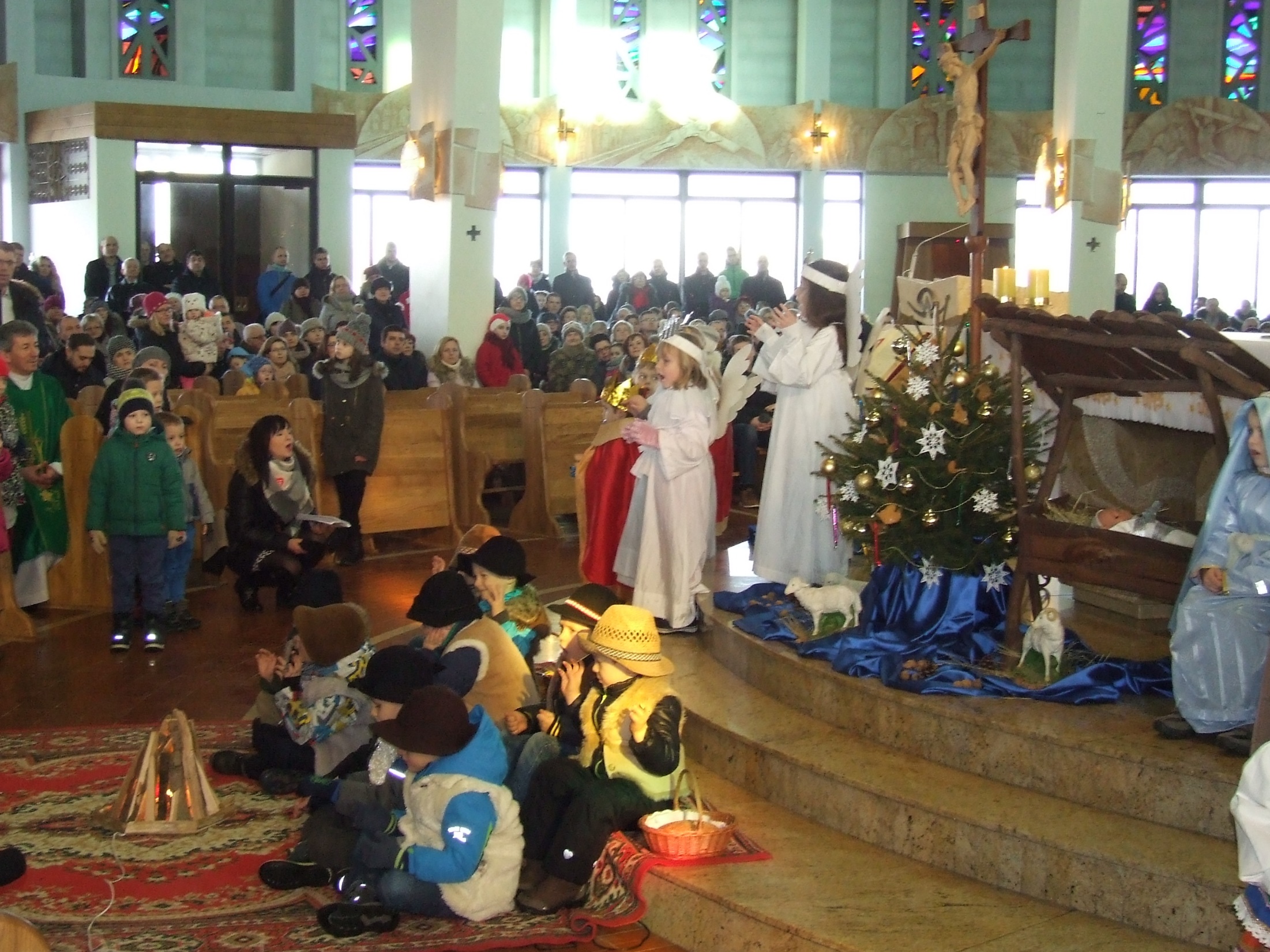 Orszak Trzech Króli
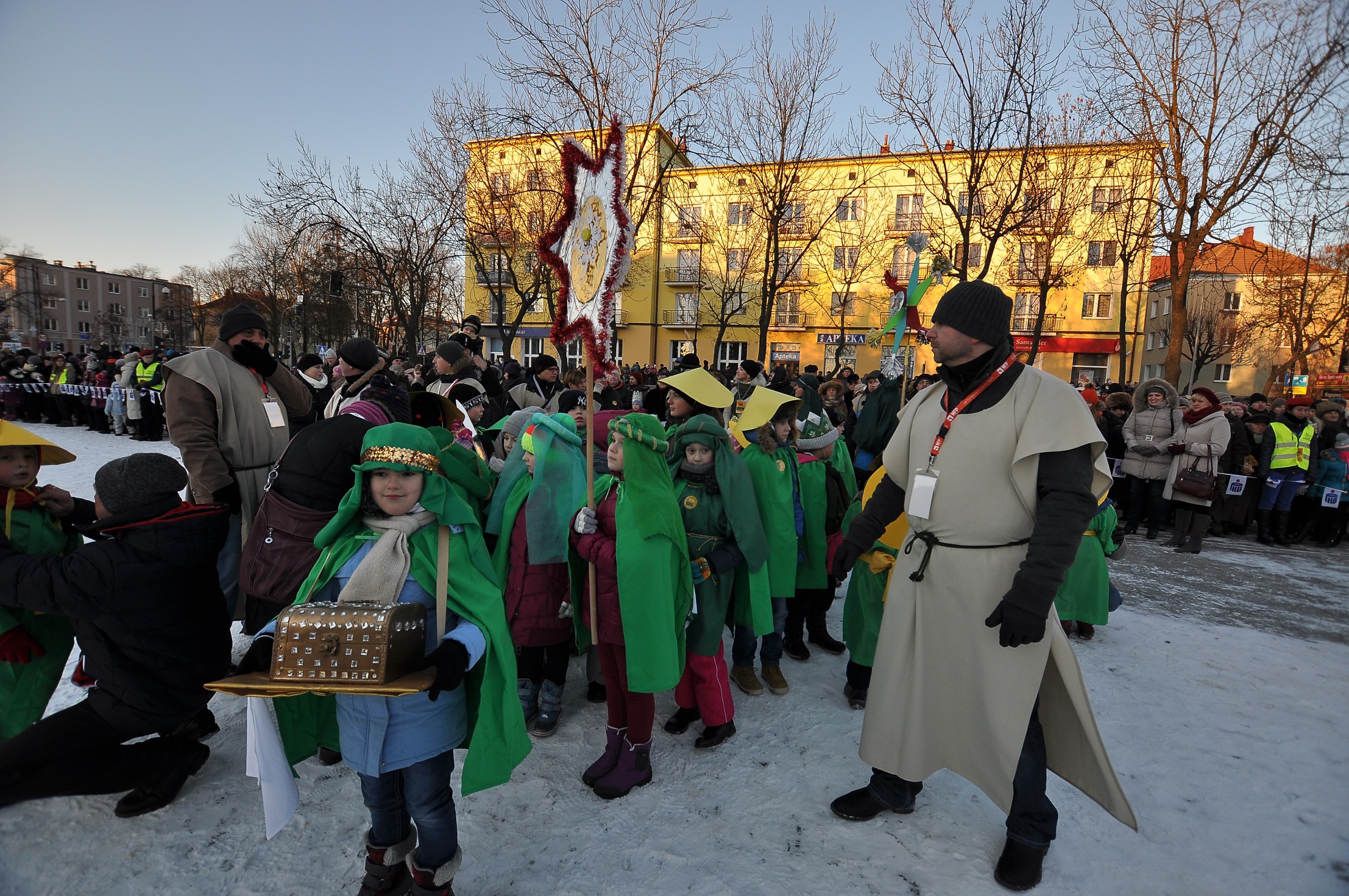 Choinka Noworoczna
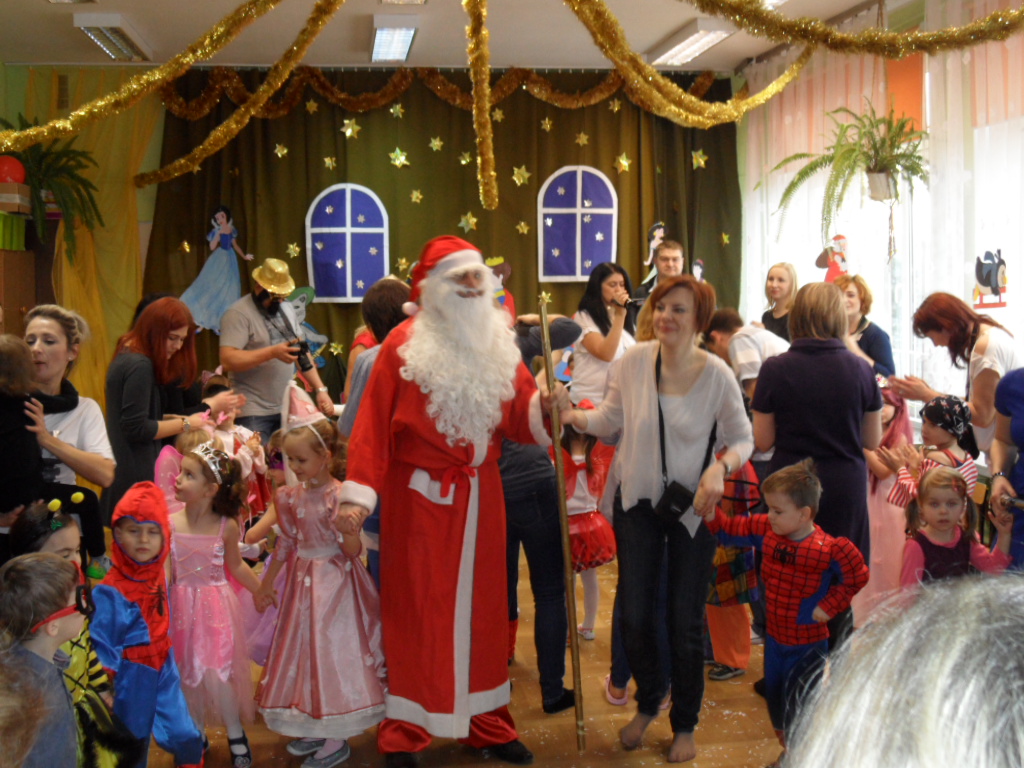 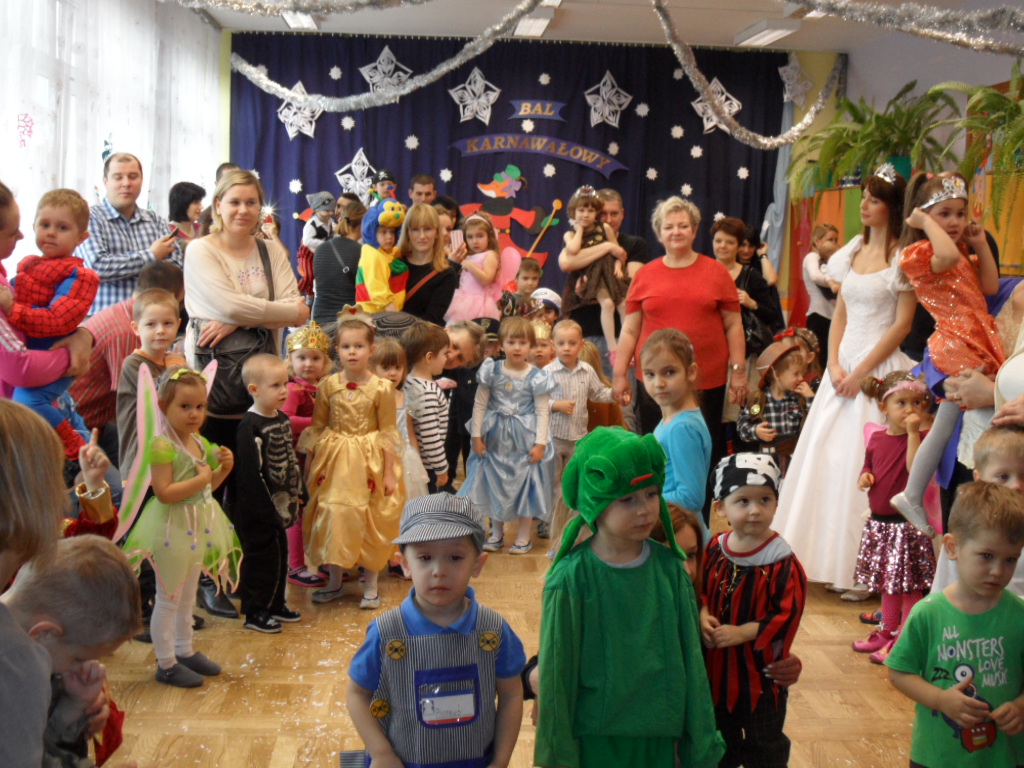 Tydzień z KownackąKonkurs recytatorski
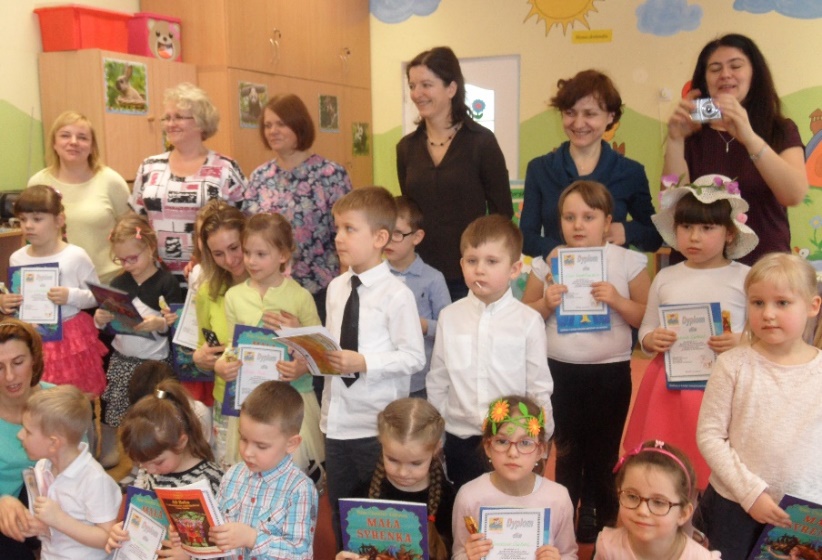 Ogólnopolski konkurs plastyczny
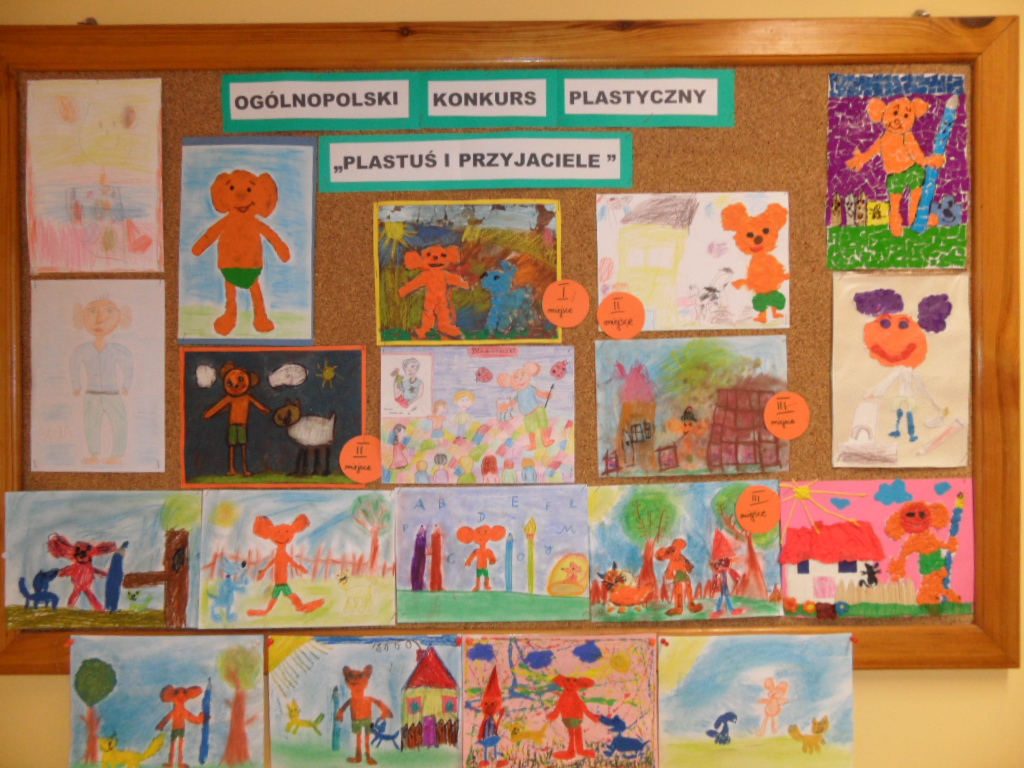 Konkurs czytelniczy „ Znamy i lubimy bohaterów utworów Marii Kownackiej”
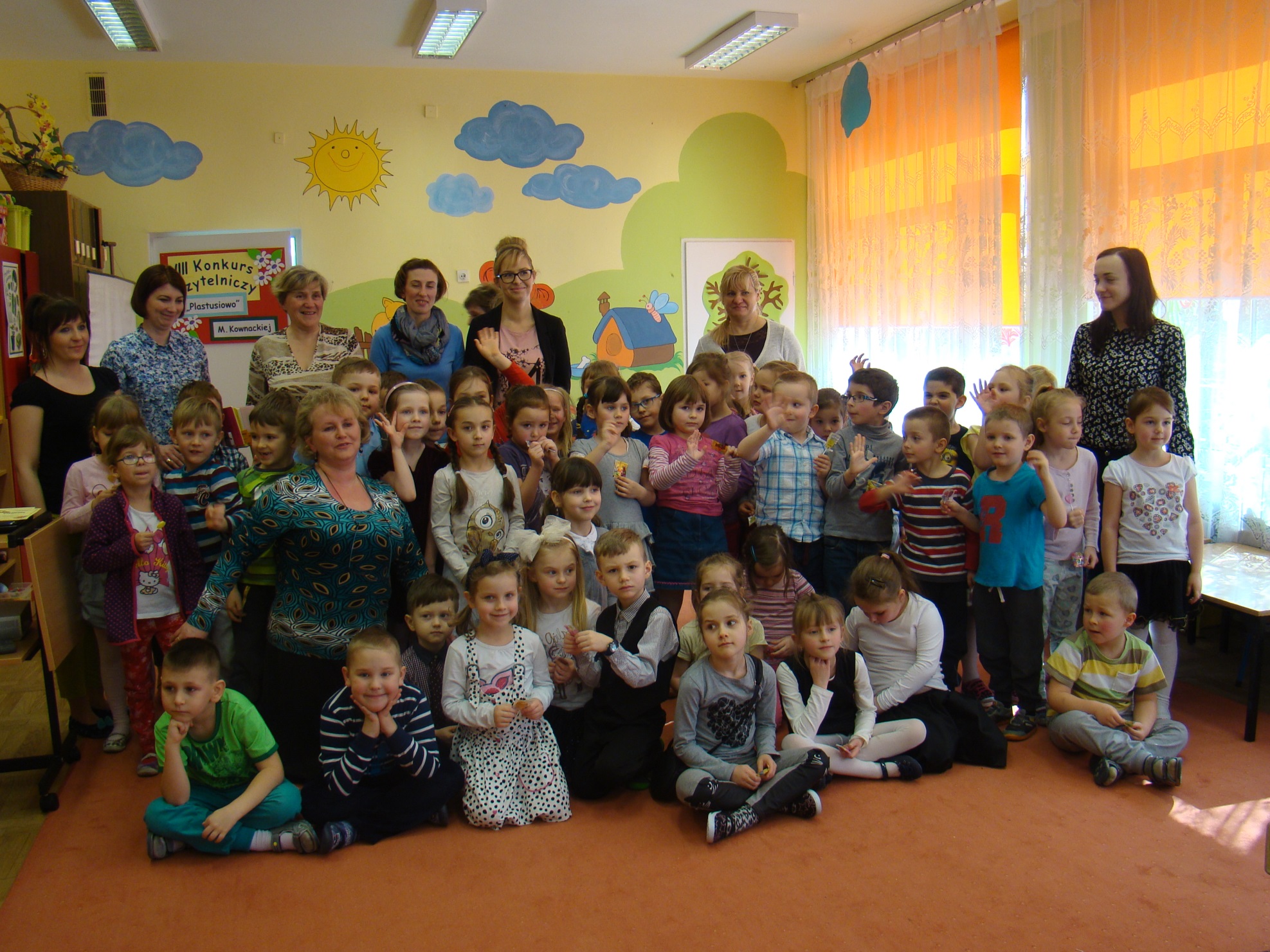 Powitanie wiosny- impreza kończąca Tydzień z Kownacką
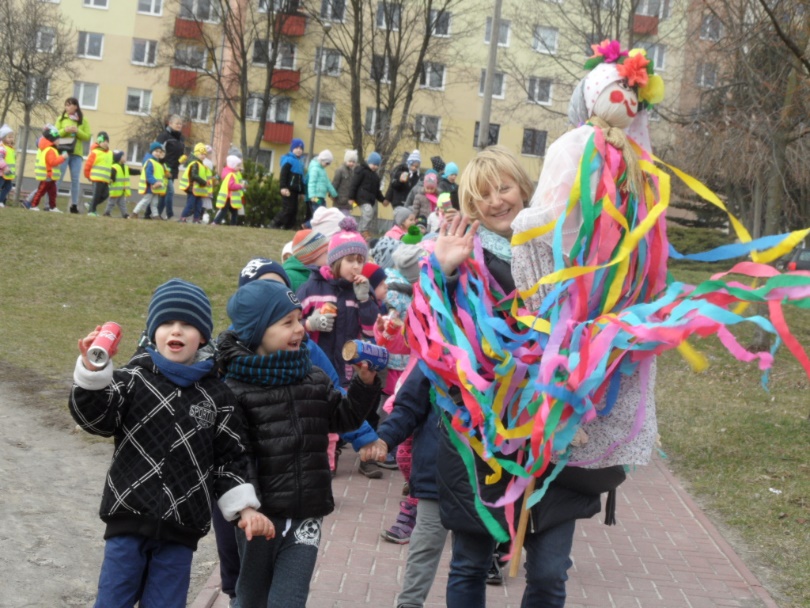 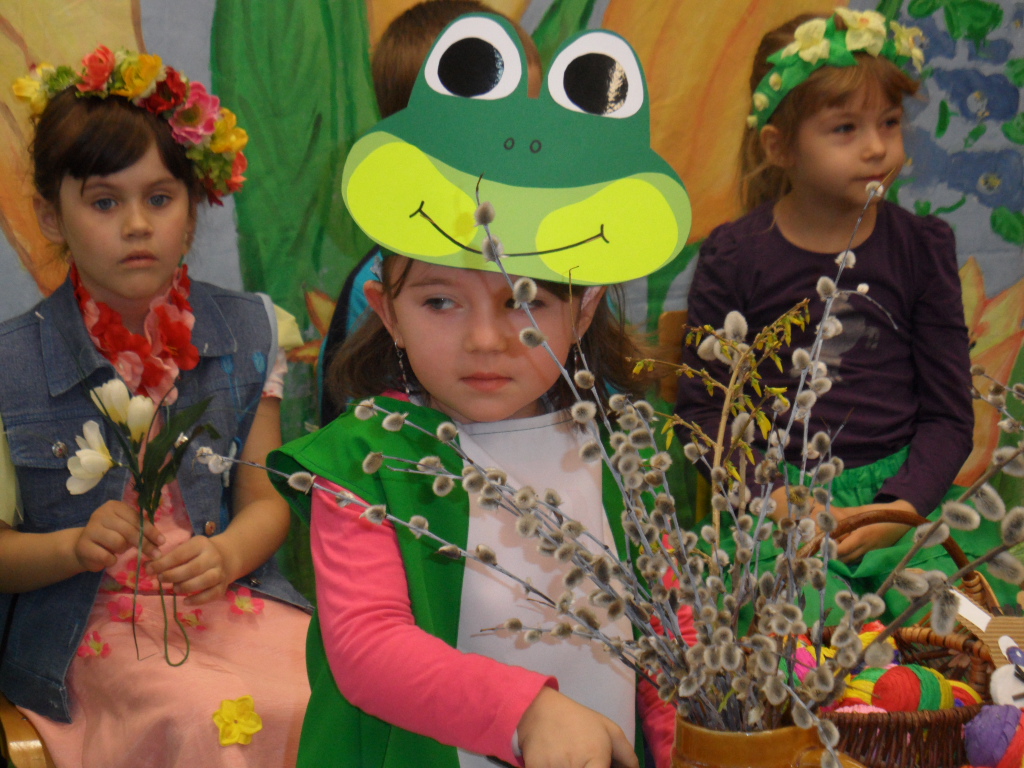 Powitanie wiosny
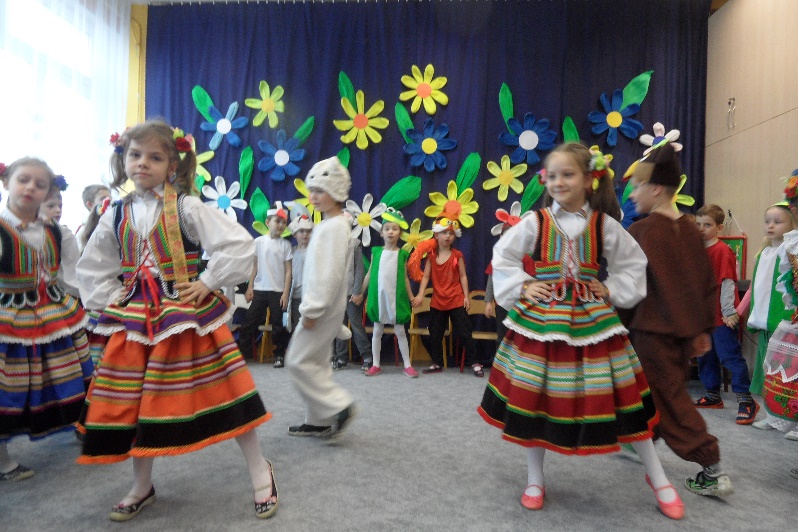 Wiosnę witamy z naszymi Radnymi Miejskimi
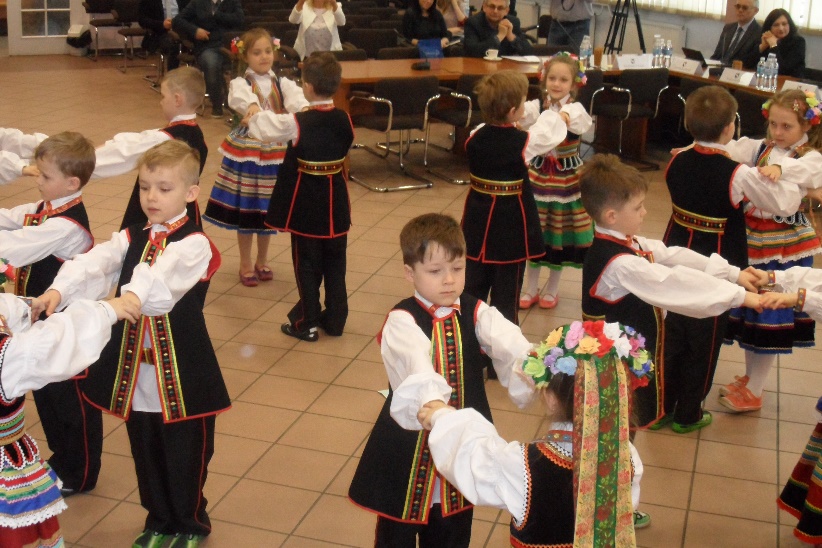 Najpiękniejsze kąciki przyrodnicze
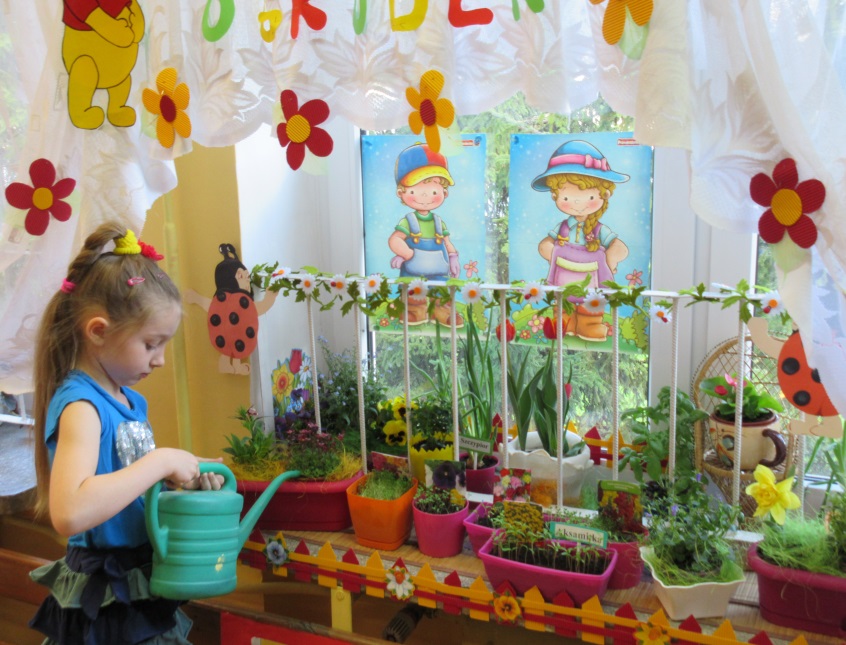 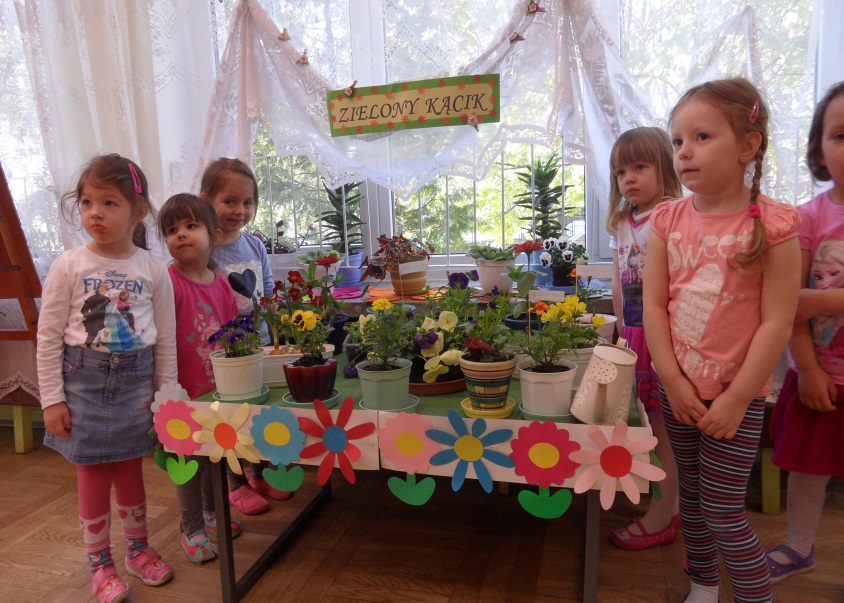 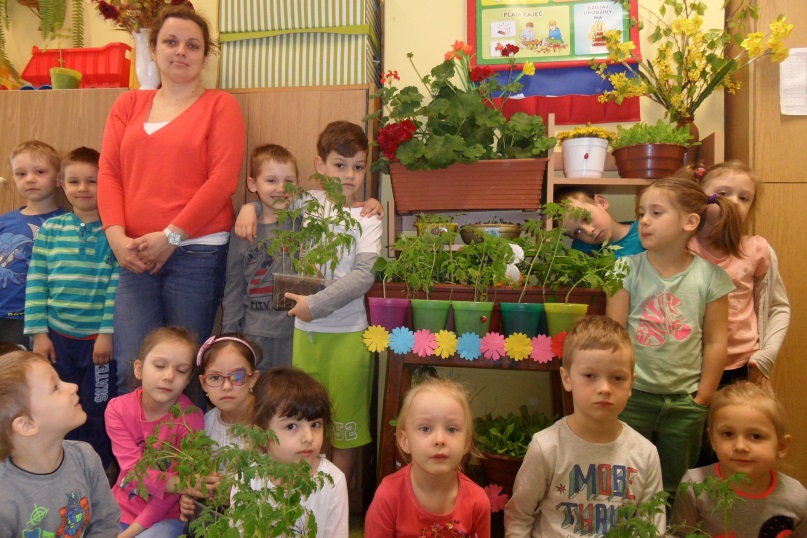 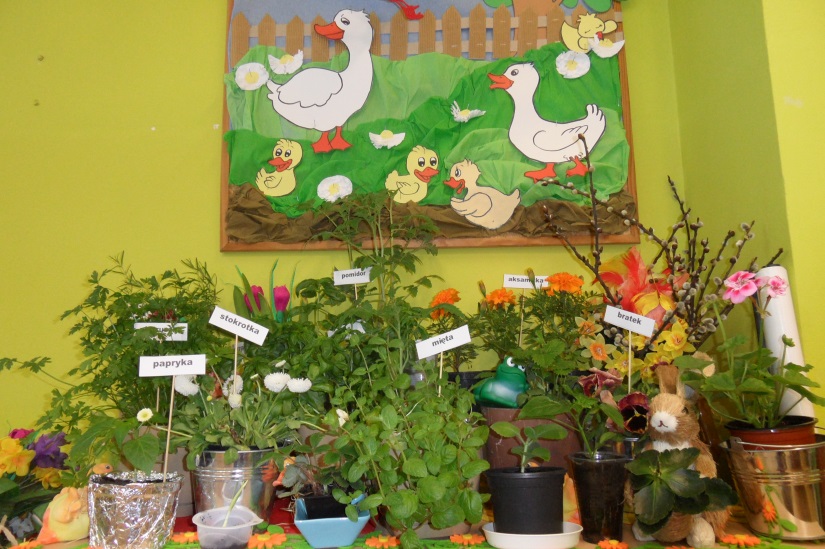 Przegląd Twórczości Dziecięcej- „ Świat w oczach dziecka”
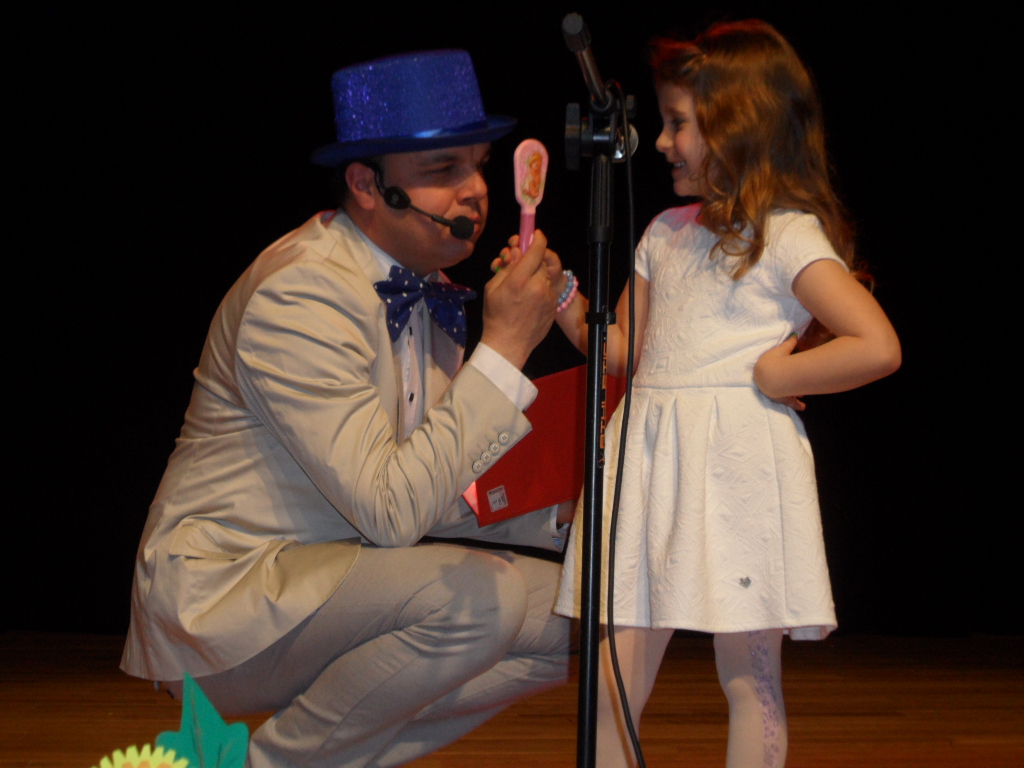 „ Świat w oczach dziecka”
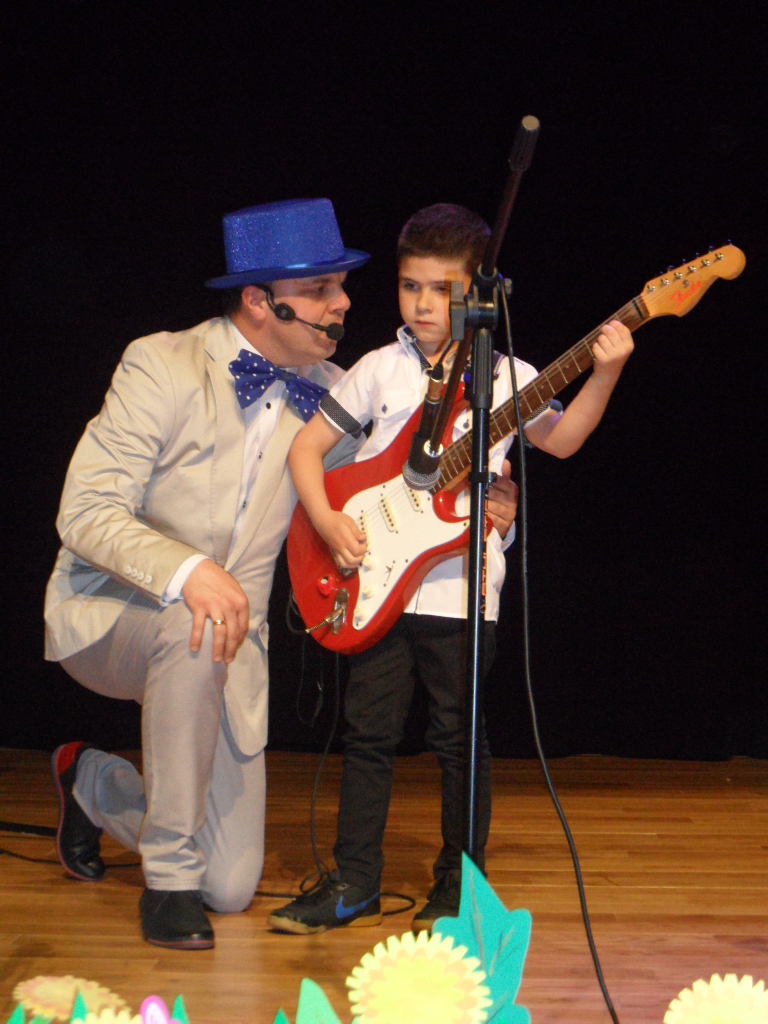 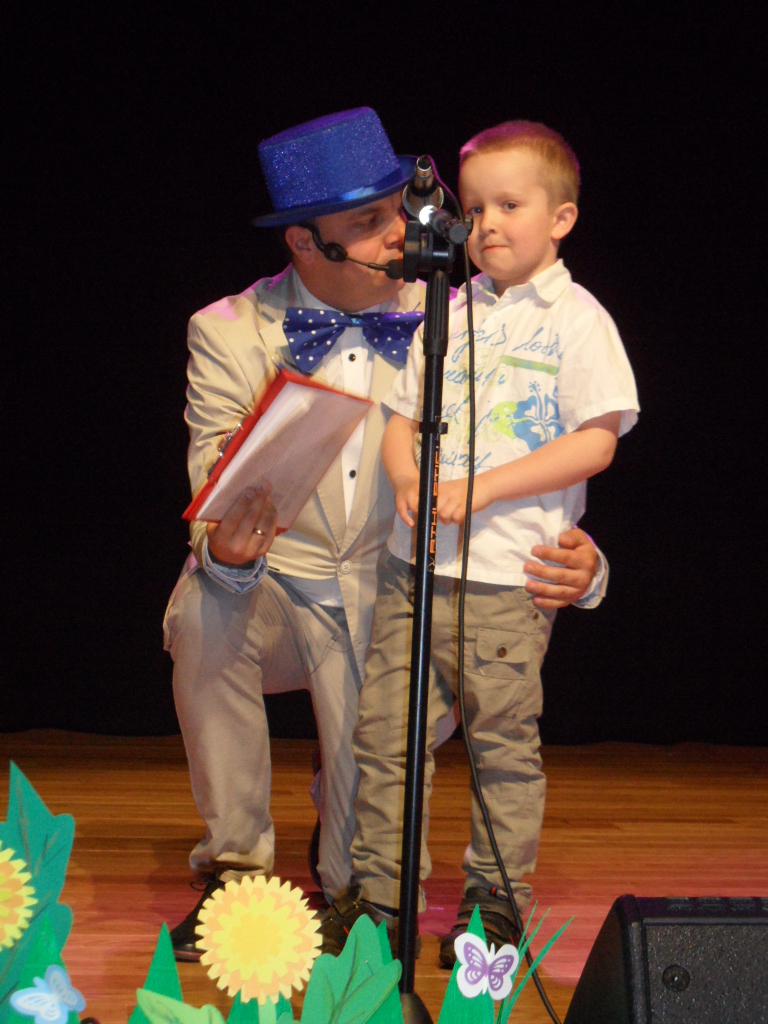 „Świat w oczach dziecka”
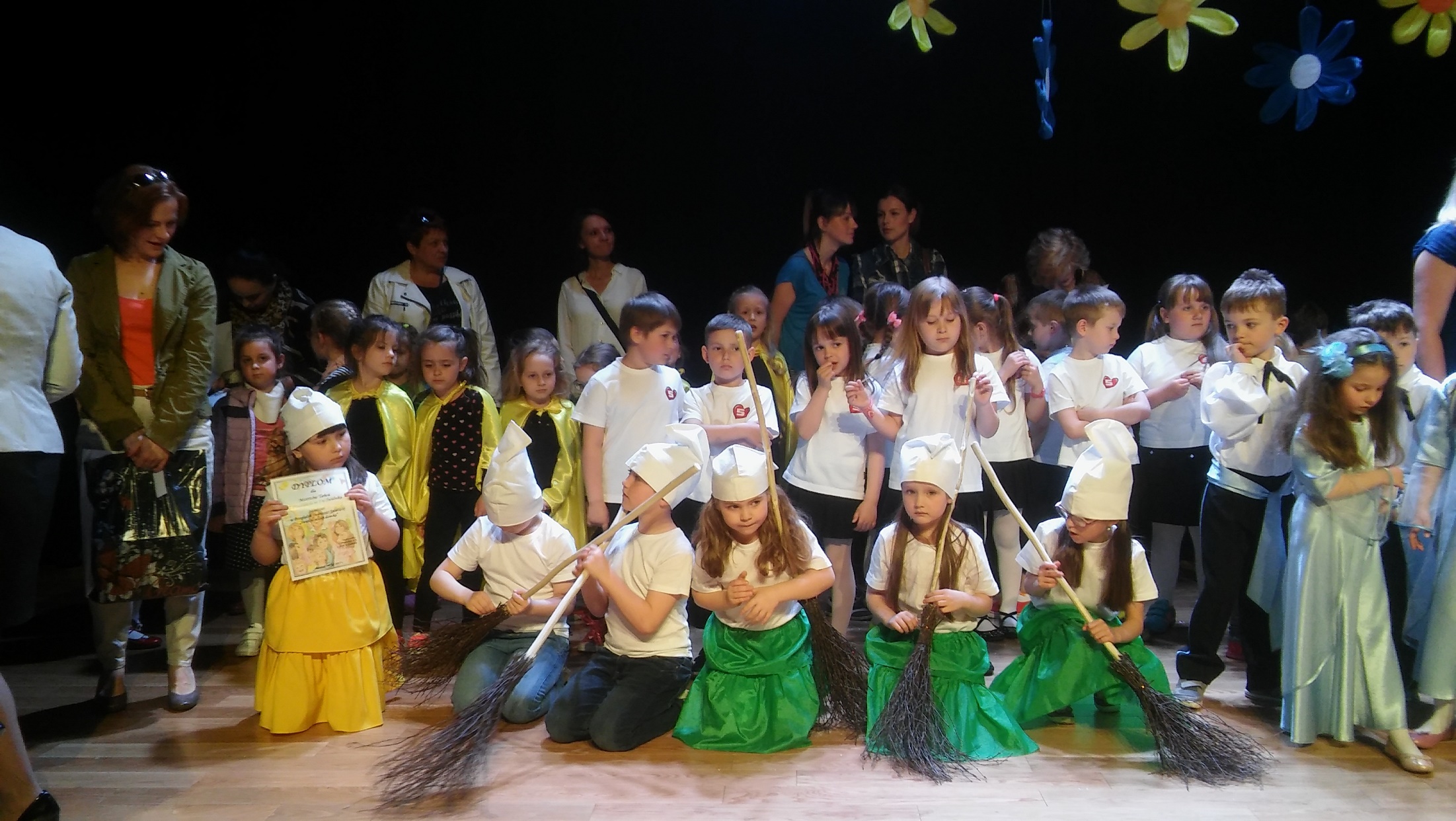 „Cała Polska Czyta Dzieciom”
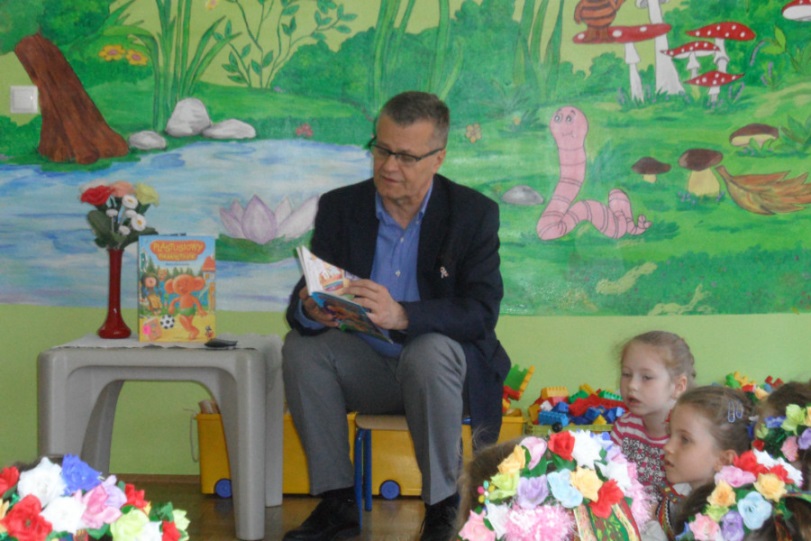 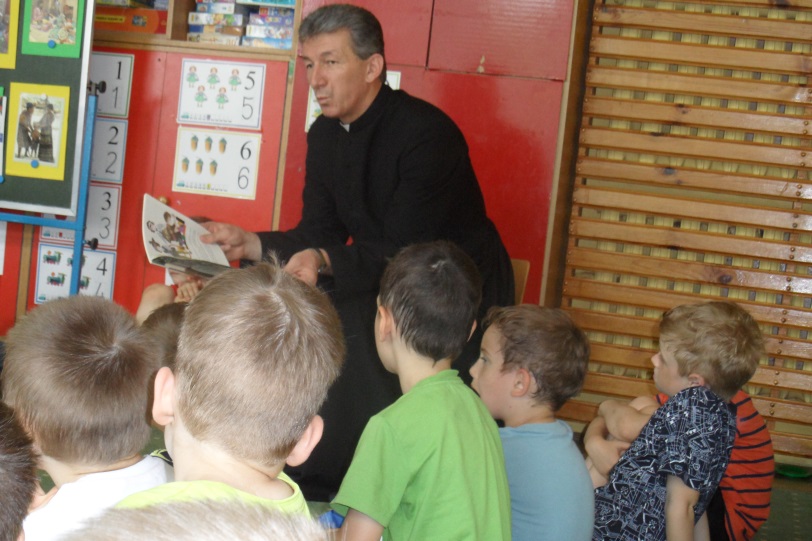 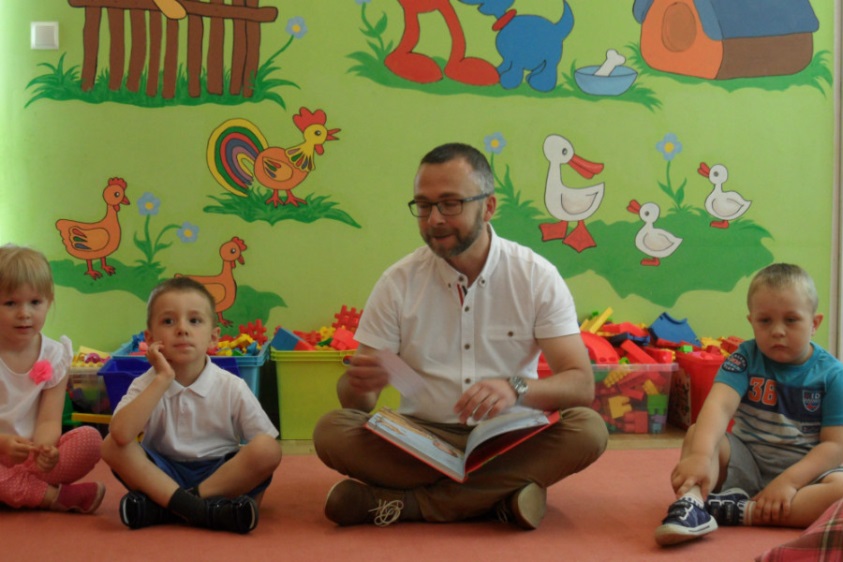 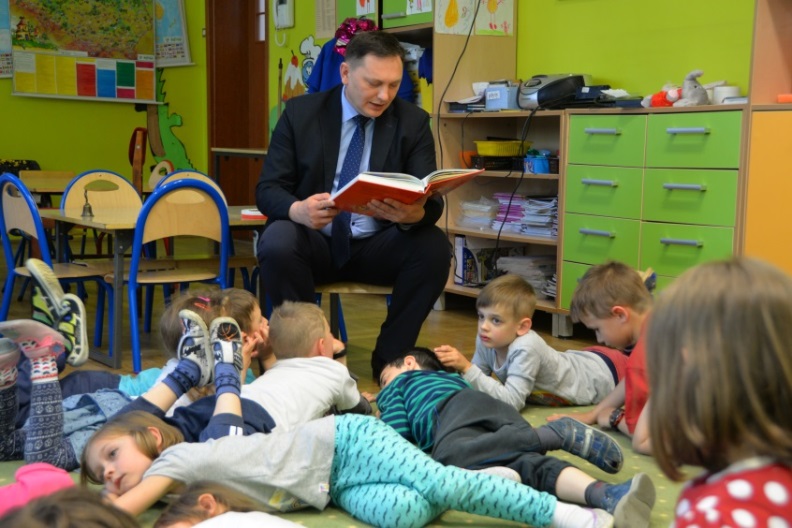 Mundurowy Dzień Dziecka
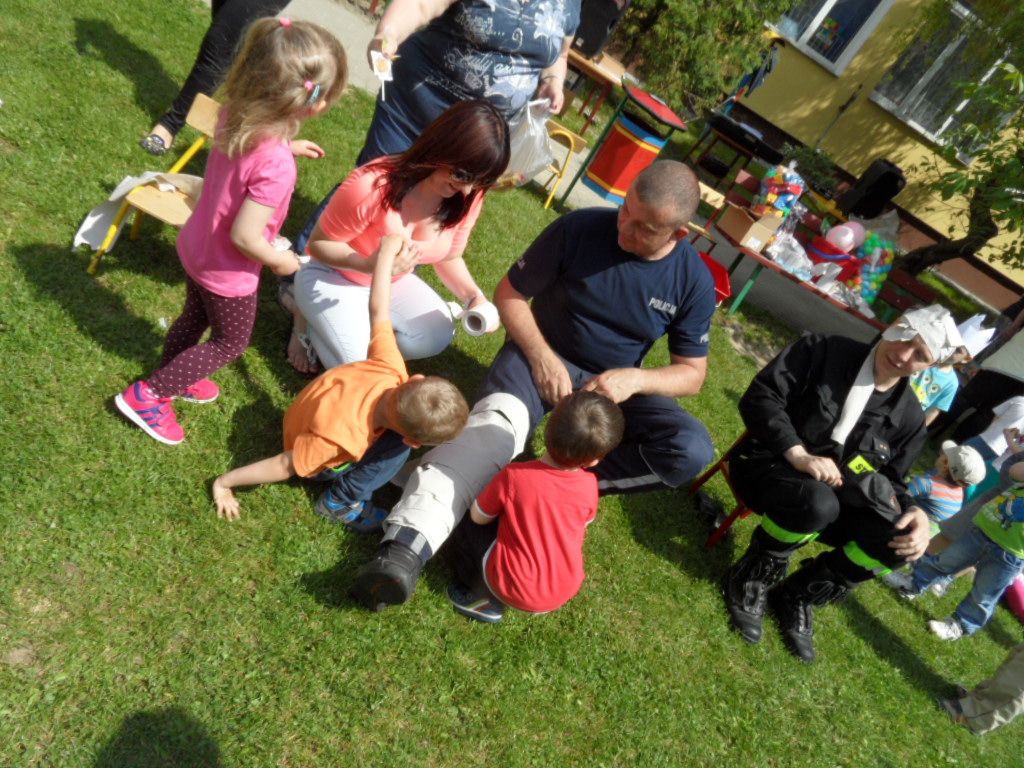 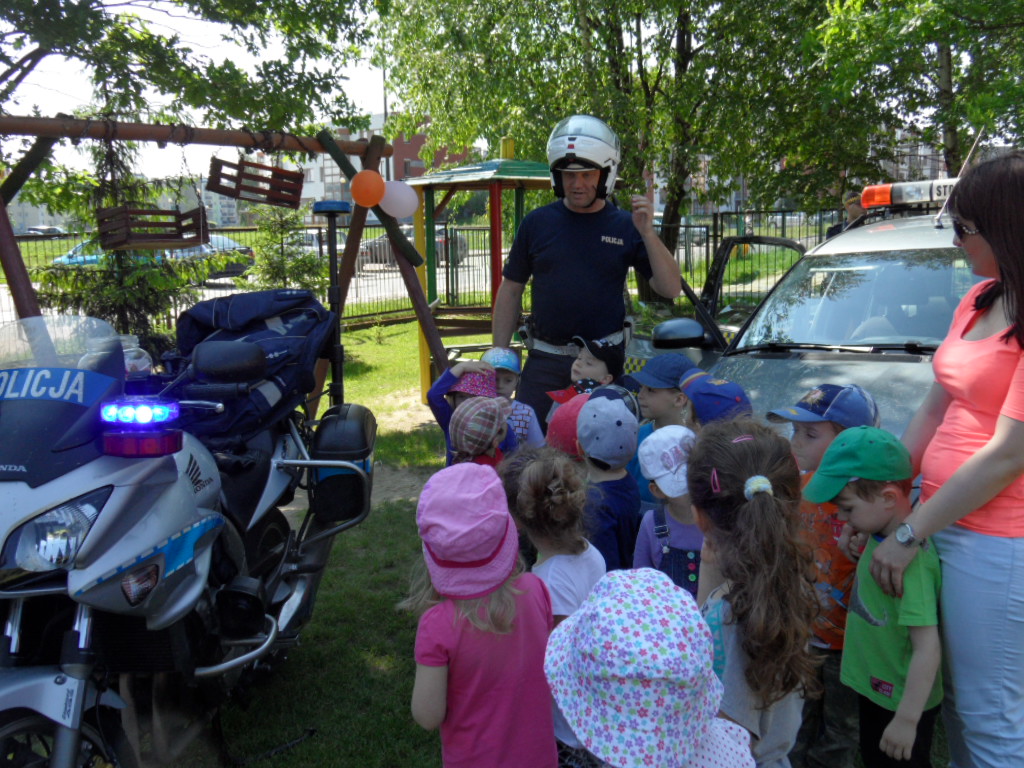 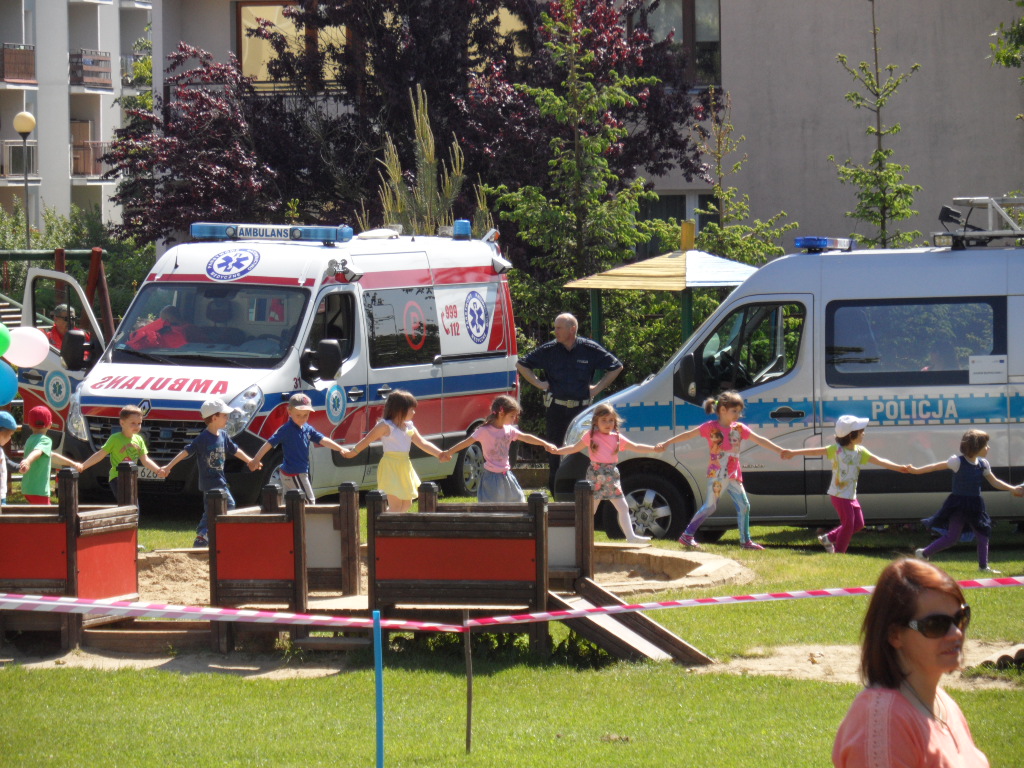 Konkurs „Bezpieczny przedszkolak”
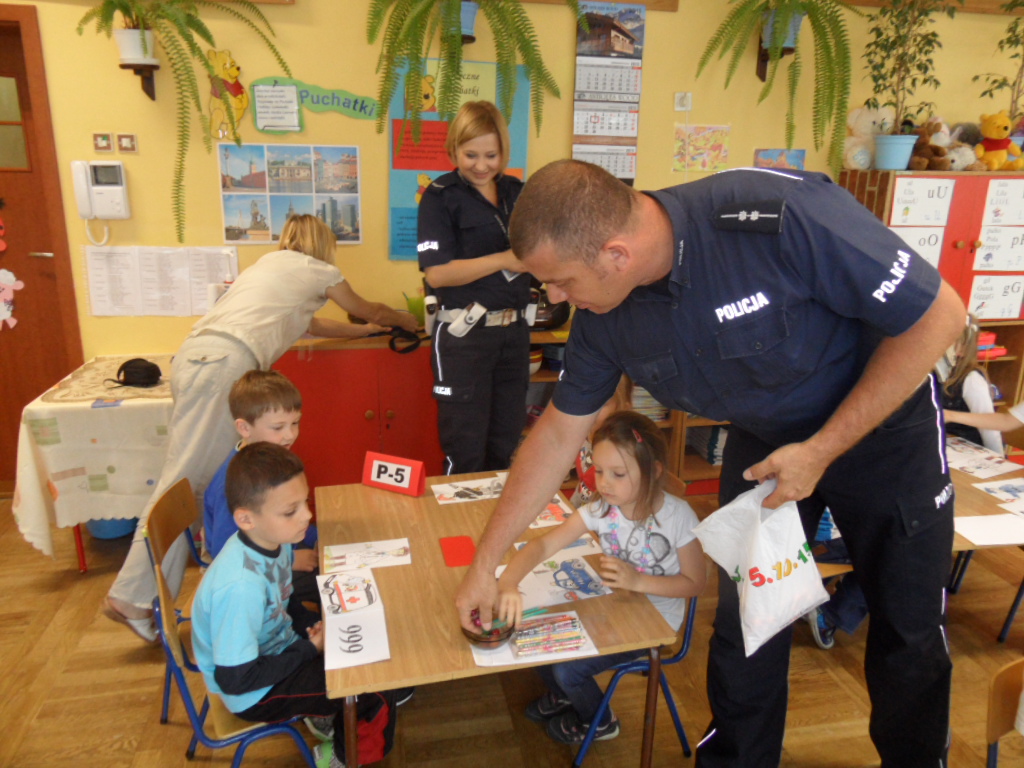 Konferencja „ Diagnoza i terapia zaburzeń rozwojowych dziecka”
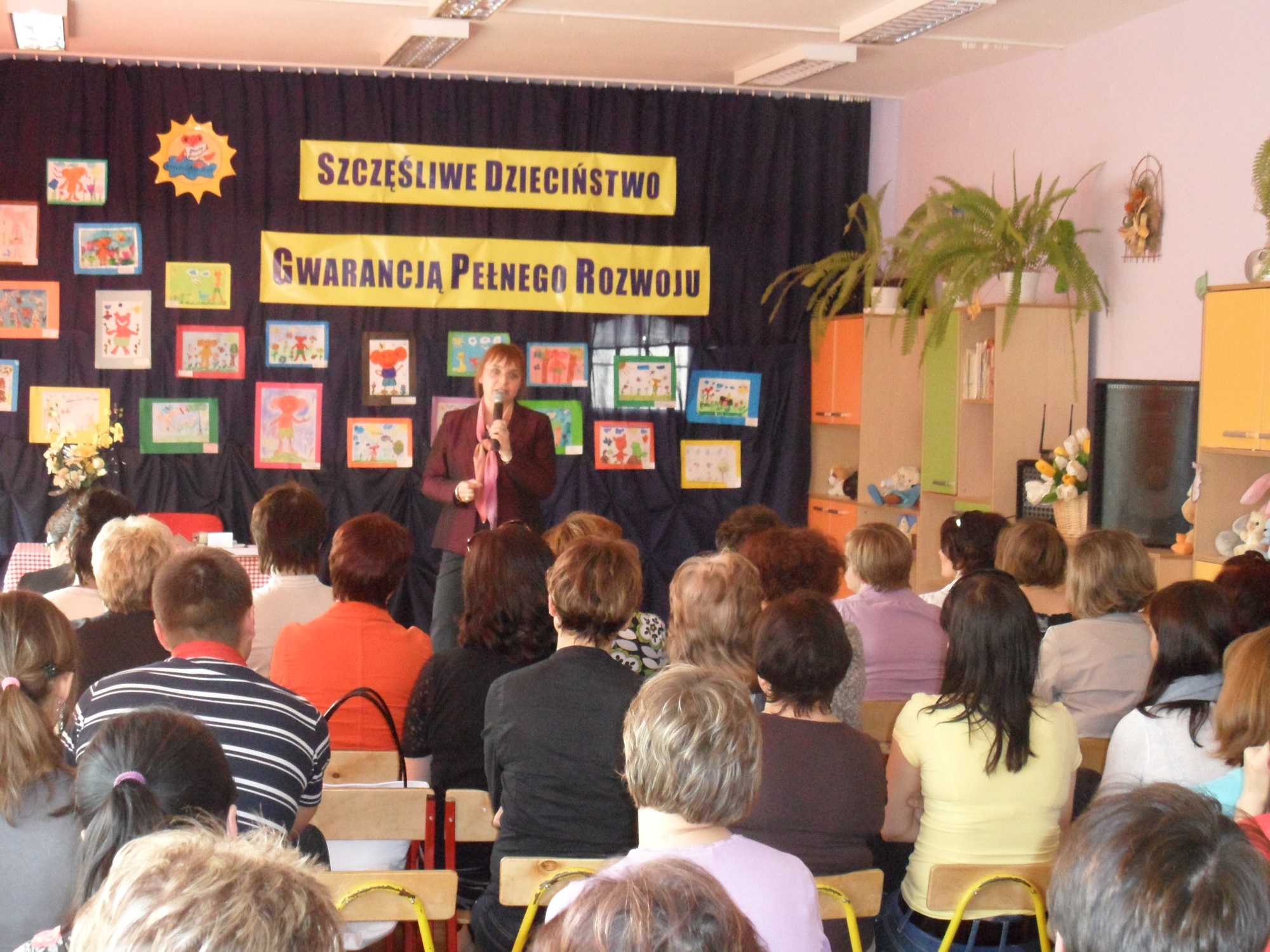 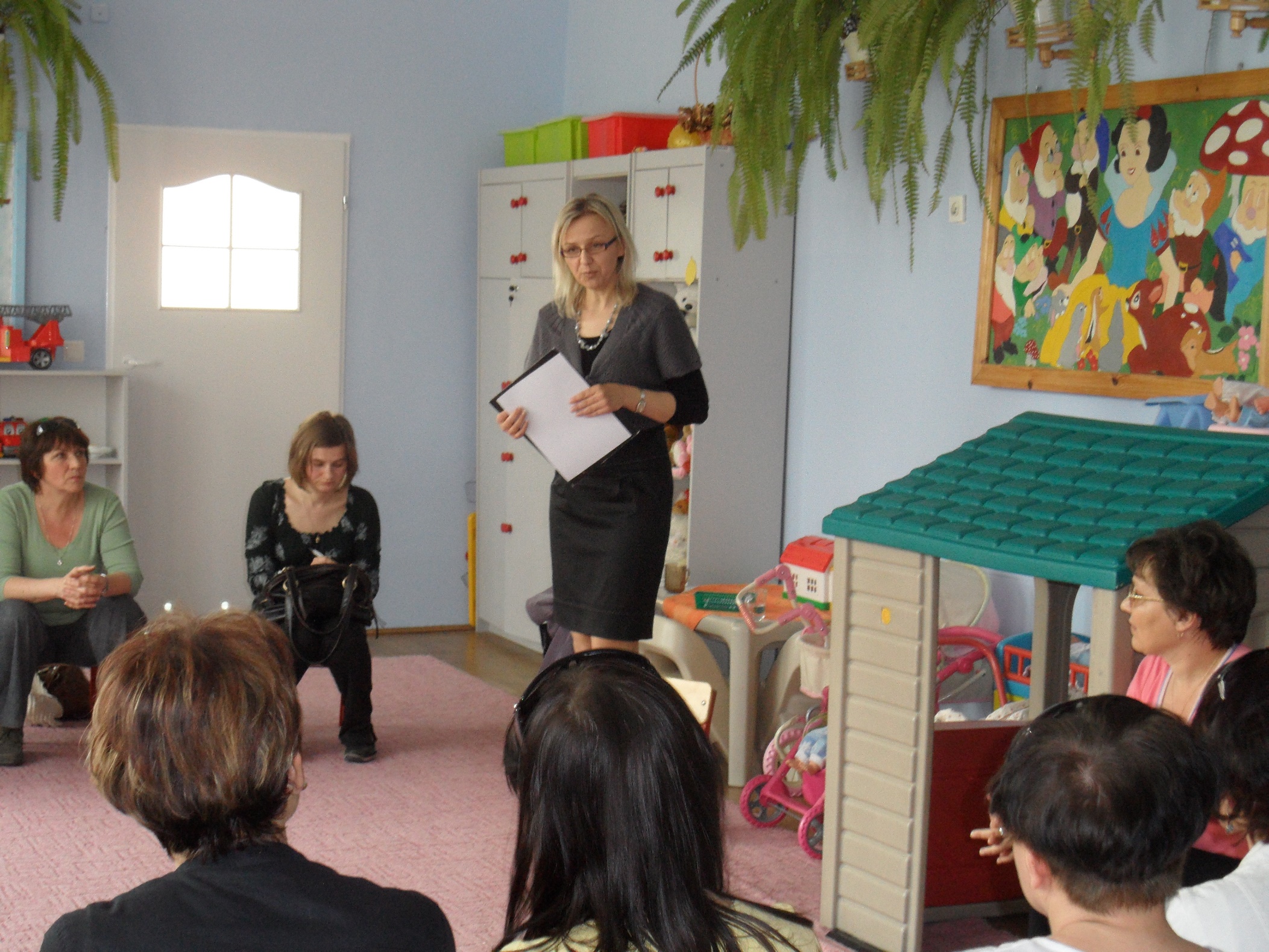 Konferencja „ Z matematyką przez świat”
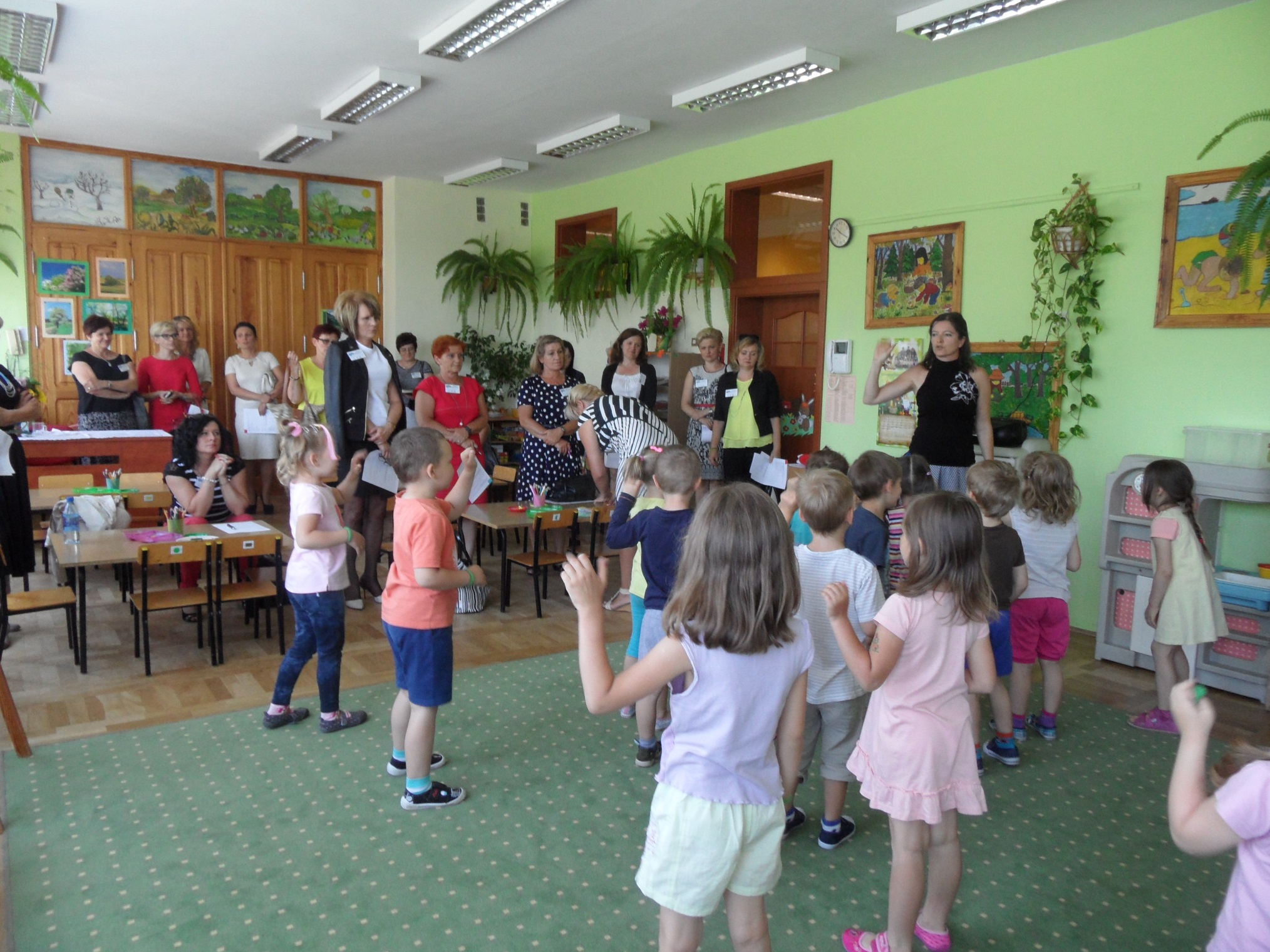 Leszczyniacy w przedszkolu
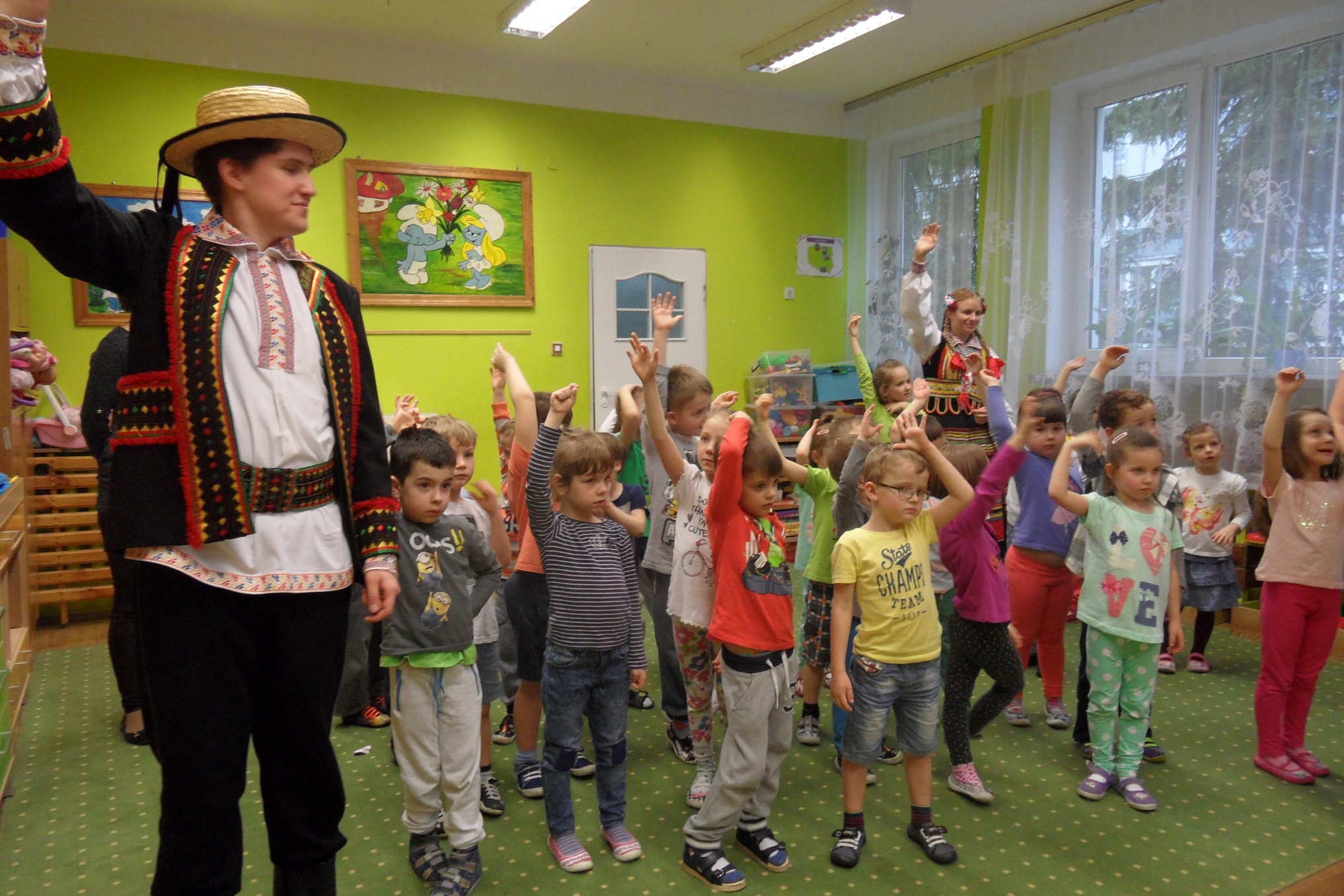 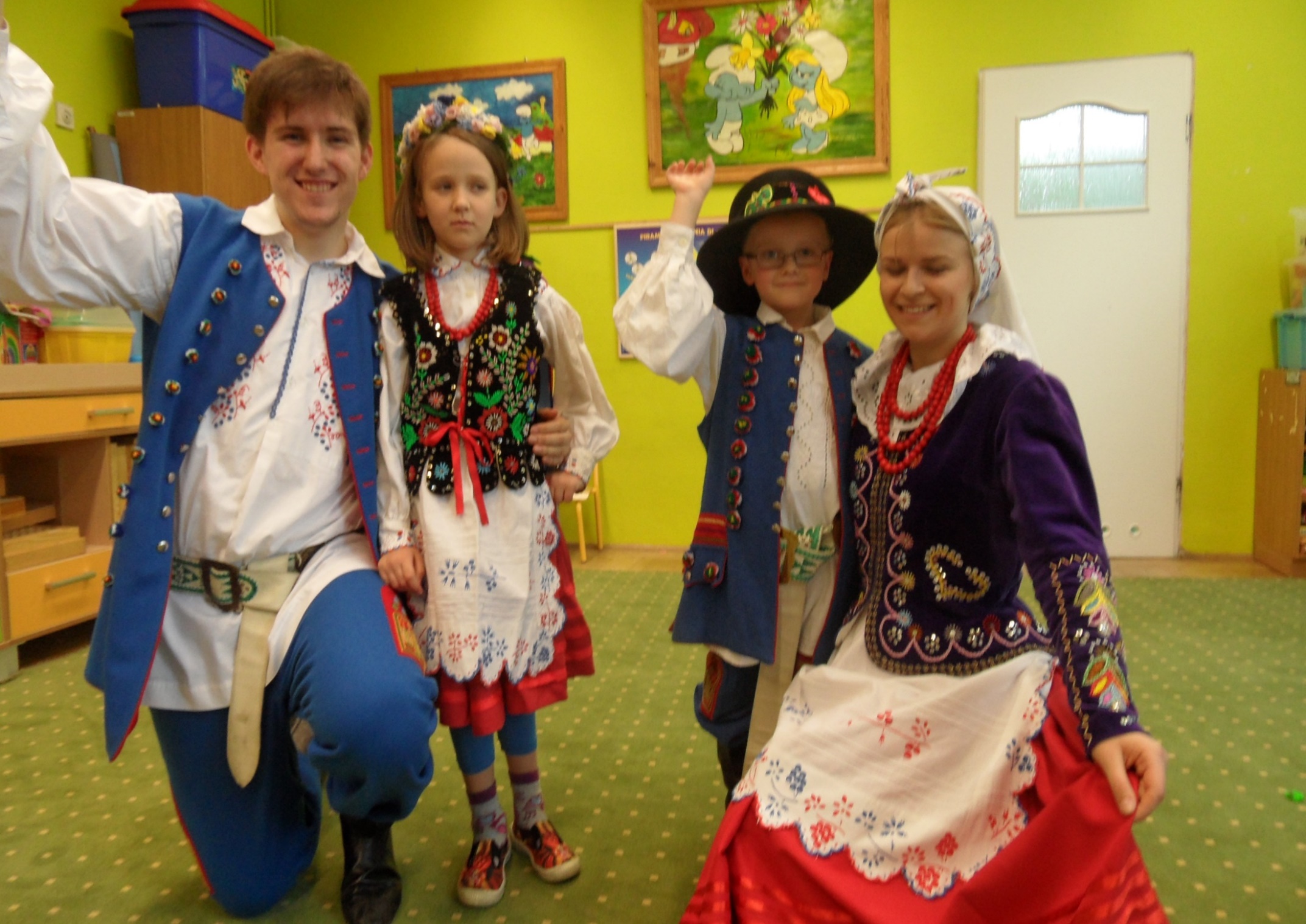 Dzień Przedszkolaka
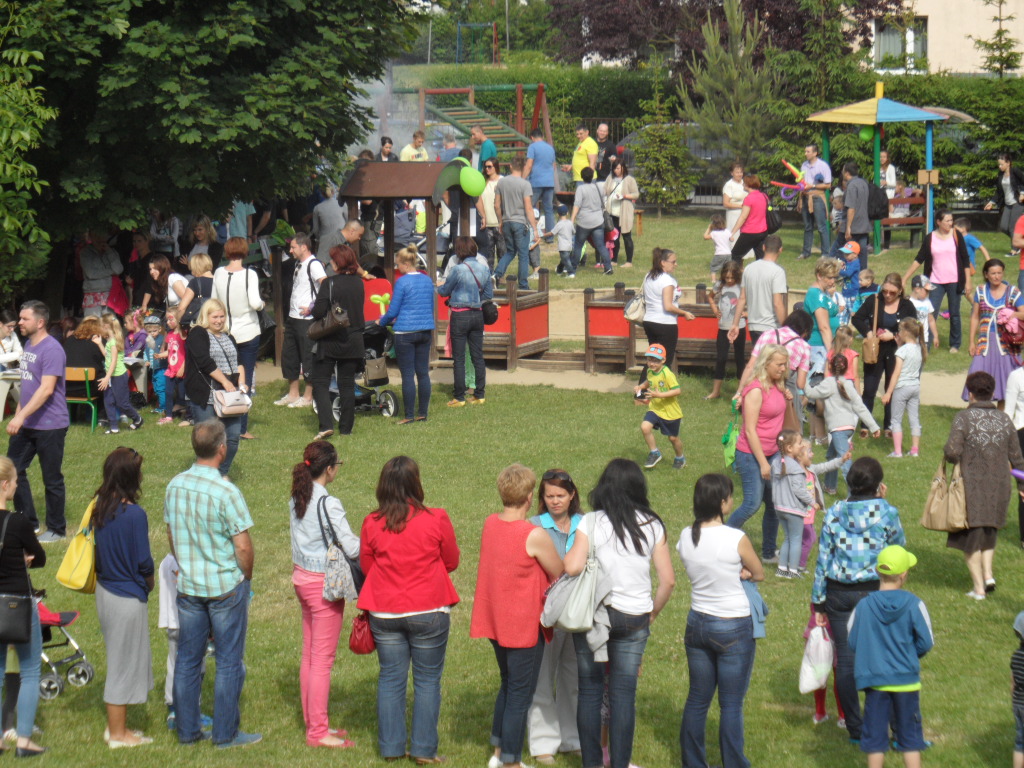 Msza Święta kończąca rok przedszkolny
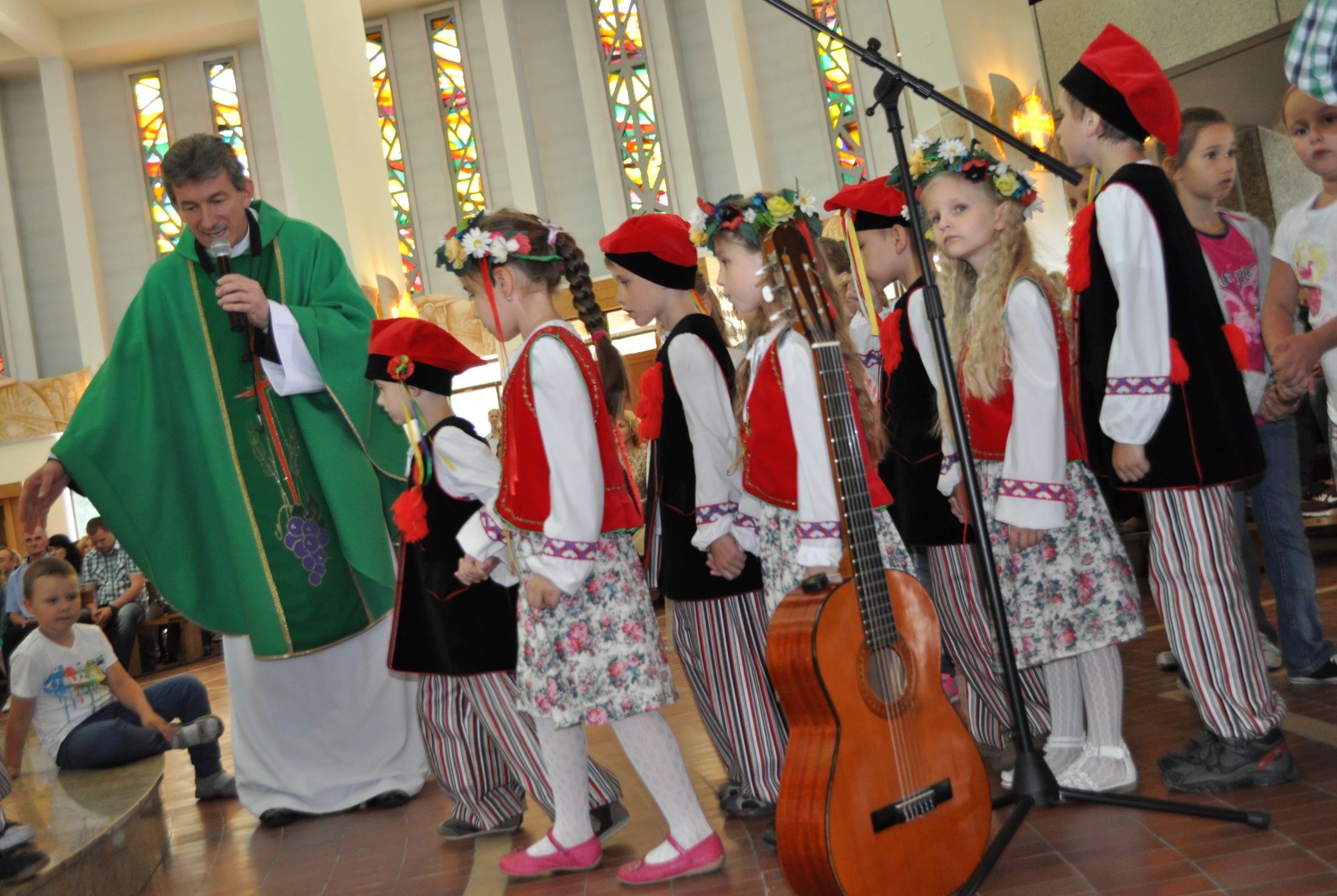 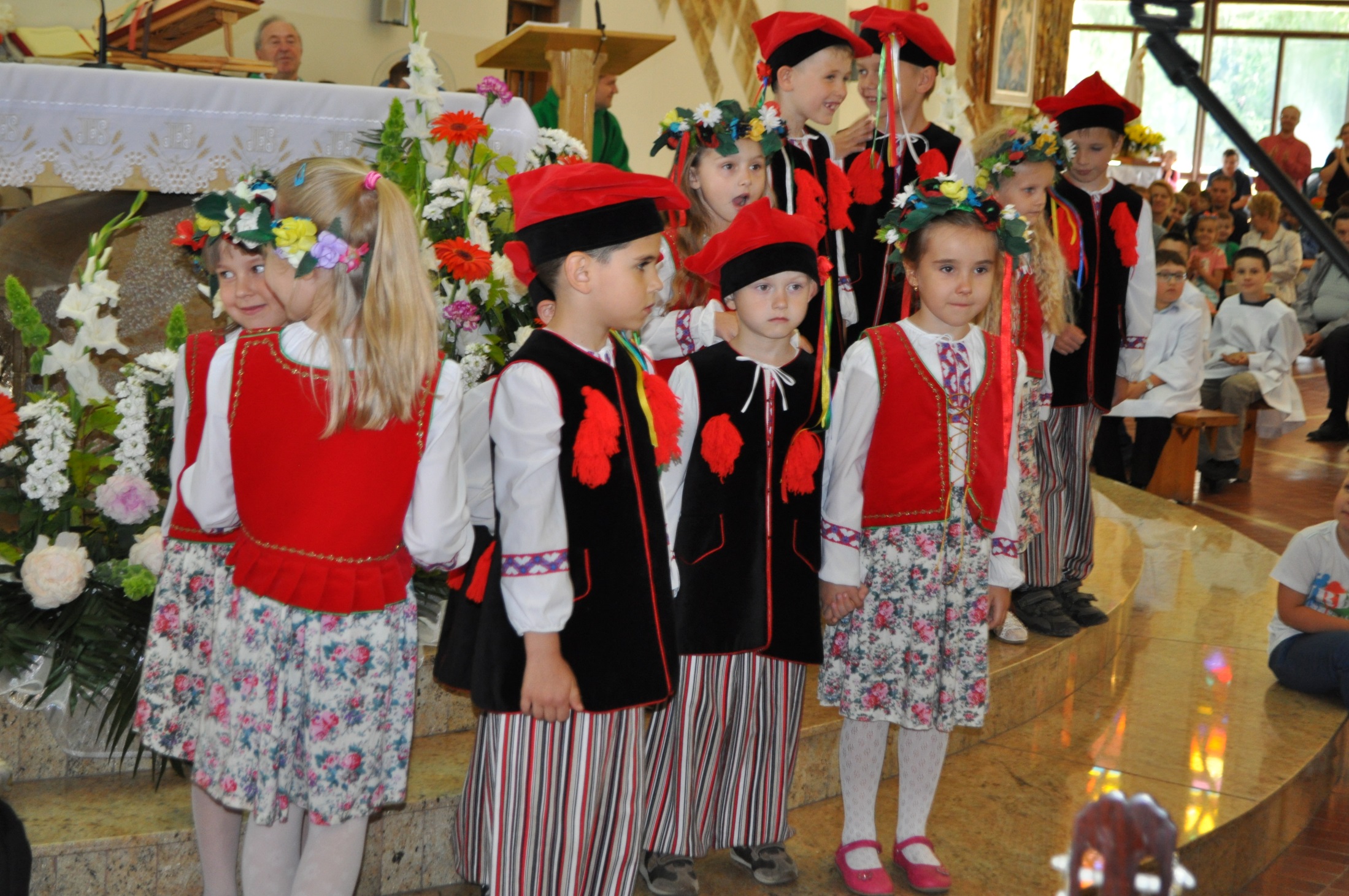 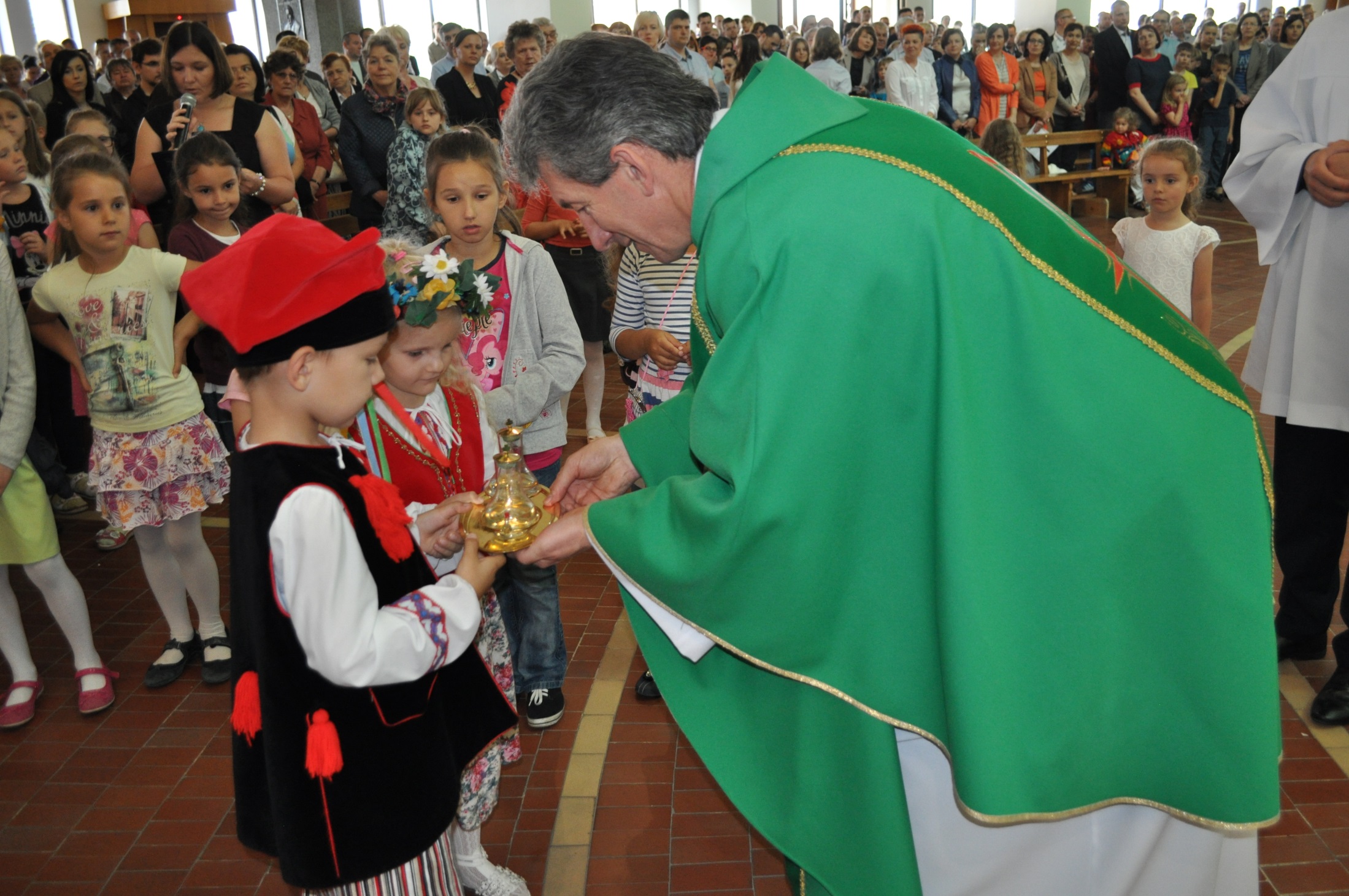 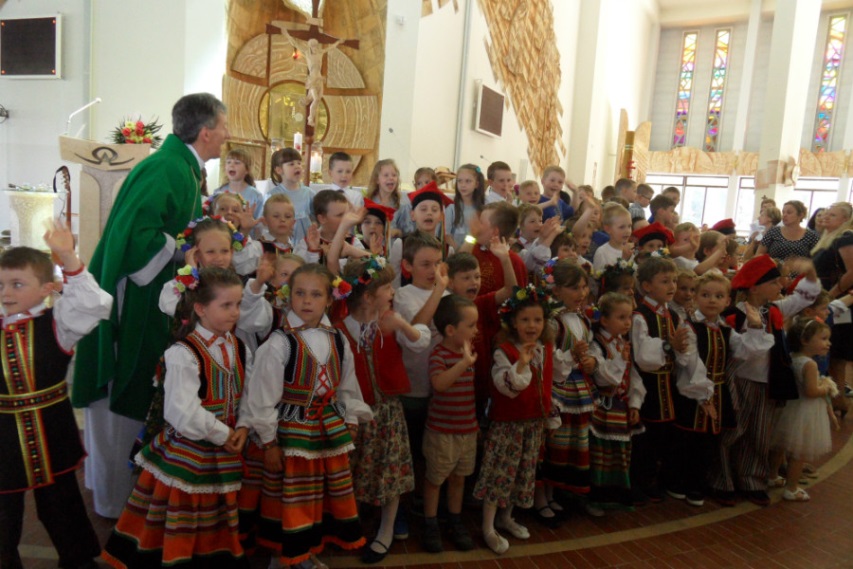 „ Trzeba dzieciom dać serce, piękno i uśmiech, aby uczyły się kochać ludzi i wszystko, co je otacza”

    Maria Kownacka
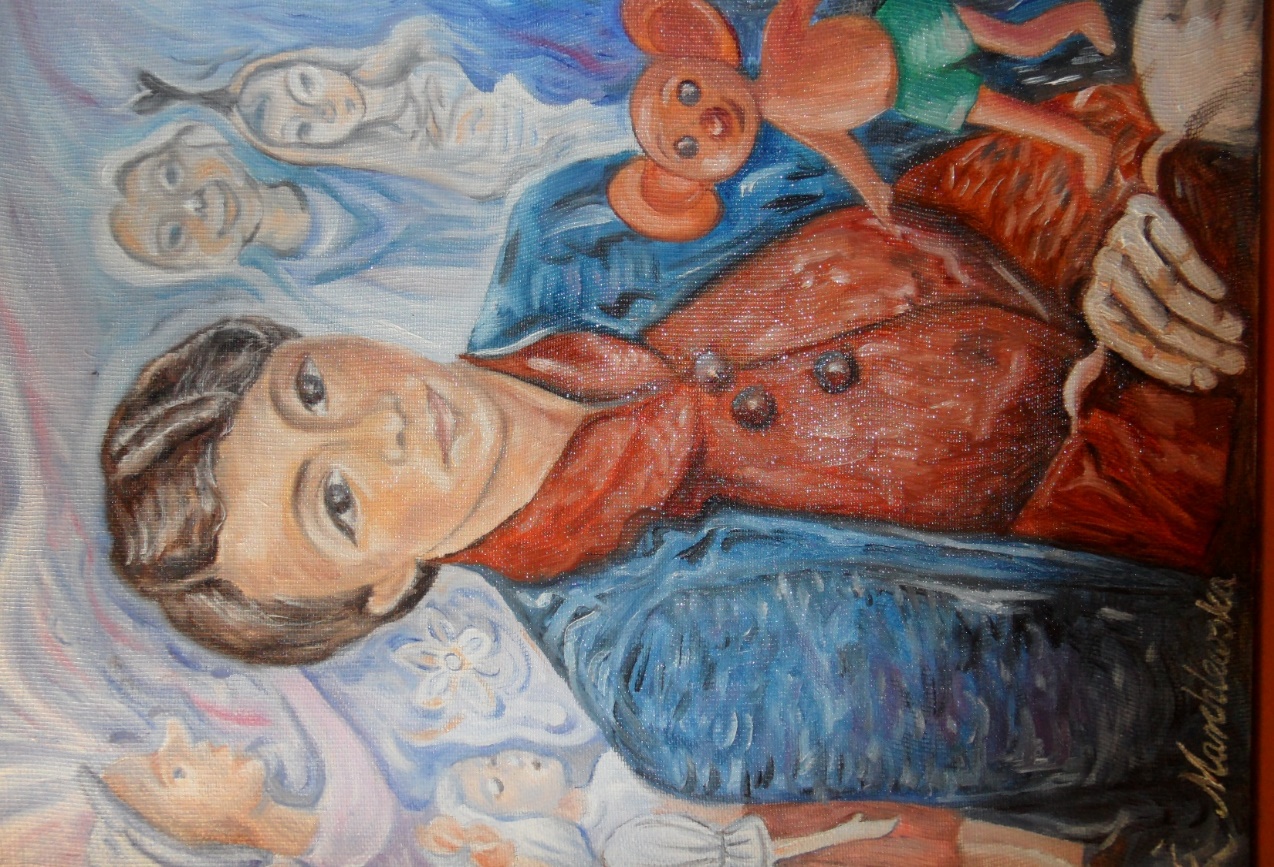 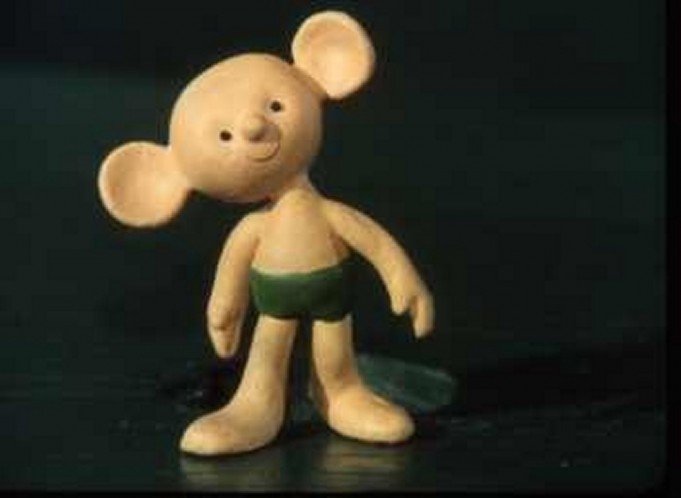 KONIEC
Dziękujemy